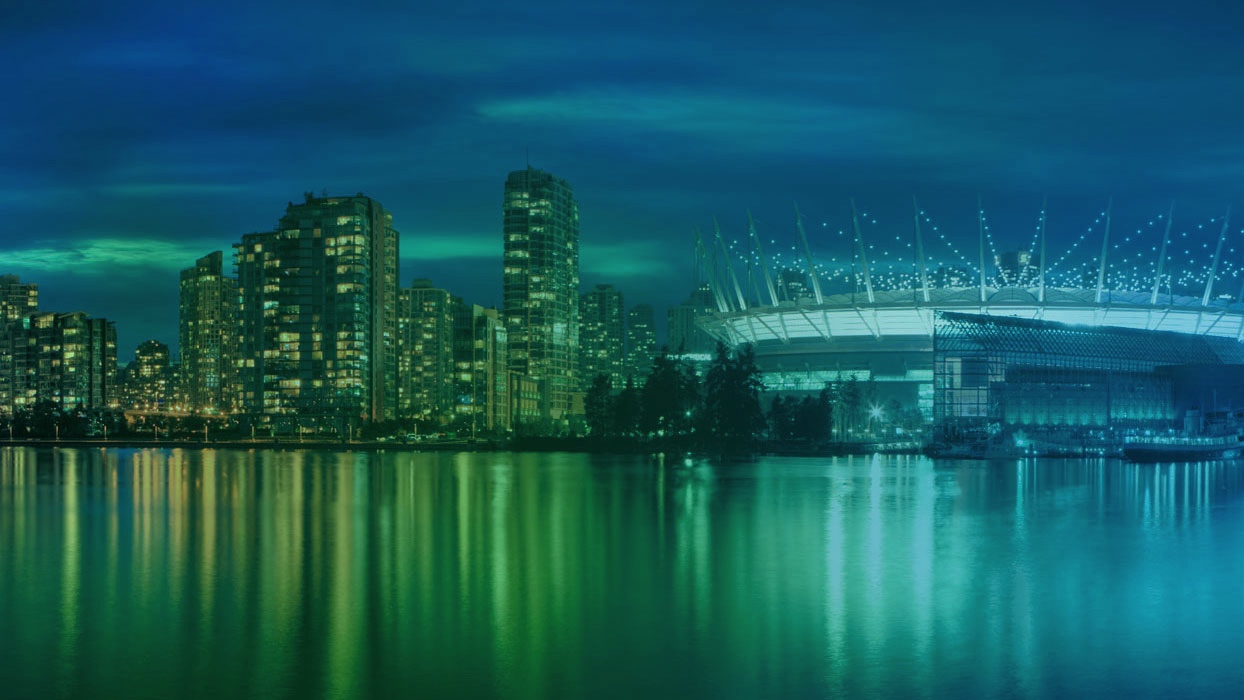 AMERICAS MASTERS GAMES 2016 
SPORT ACCORD
Lausanne – April 17-22 2016
Copyright ® Americas Master Games 2015. All Rights Reserved.
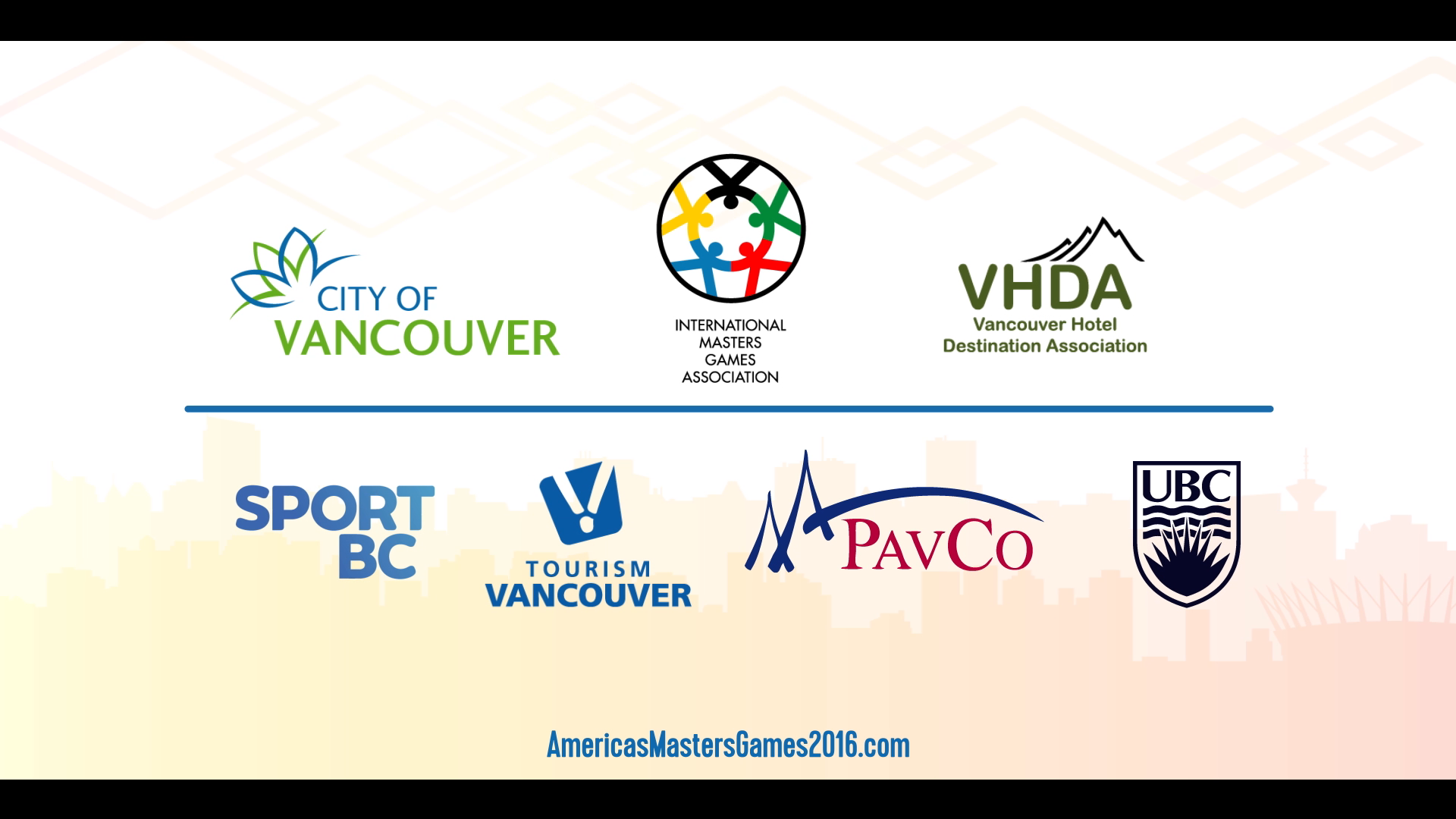 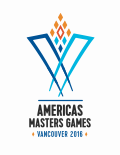 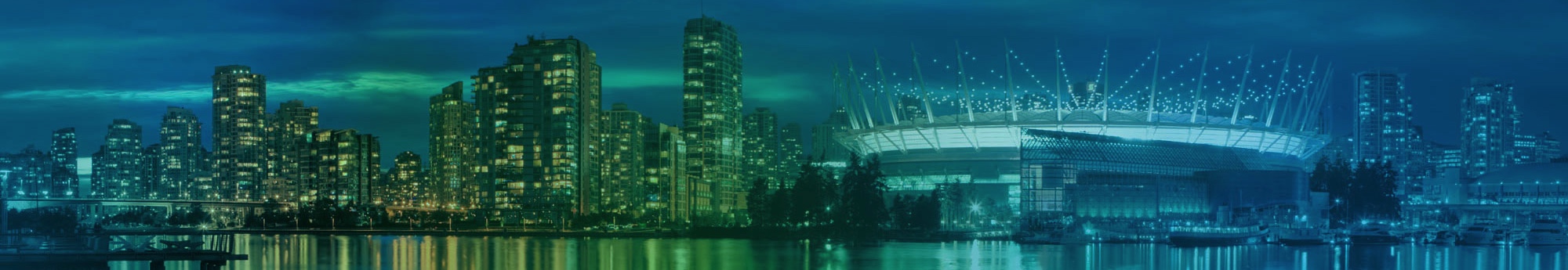 World renowned reputation for sport hosting
Ranked Vancouver 3rd most liveable City in the world Economist Intelligence Unit (2015)
One of Canada’s warmest cities 
Beautiful cityscape and backdrop
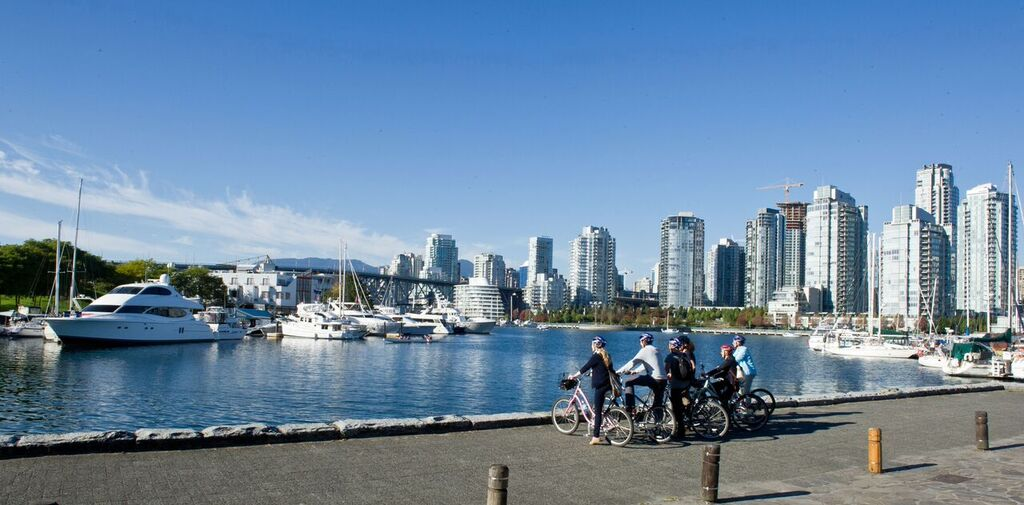 [Speaker Notes: Please see Registrations by Type page - https://admin002.fusesport.com/private/memdb/customreports_display.asp?id=6759]
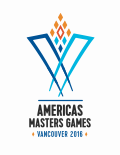 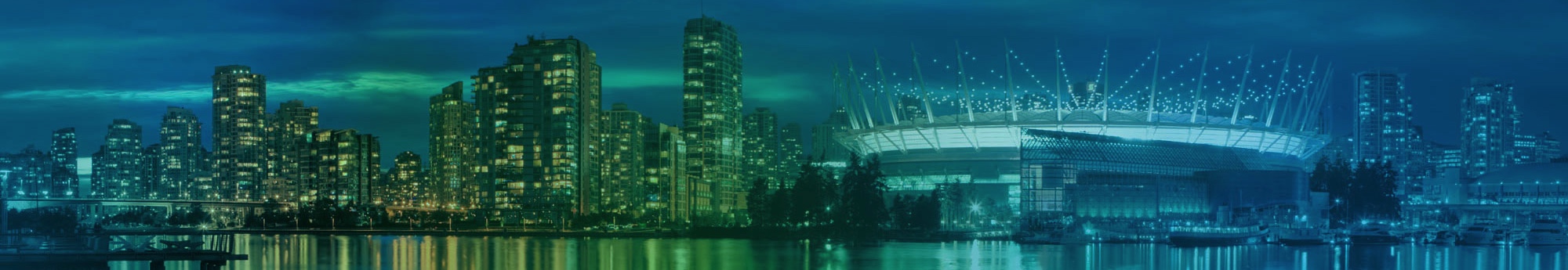 One of the worlds Greenest cities
Almost 300 different Parks, Gardens, and Scenic Beaches
Committed to sustainable living and events
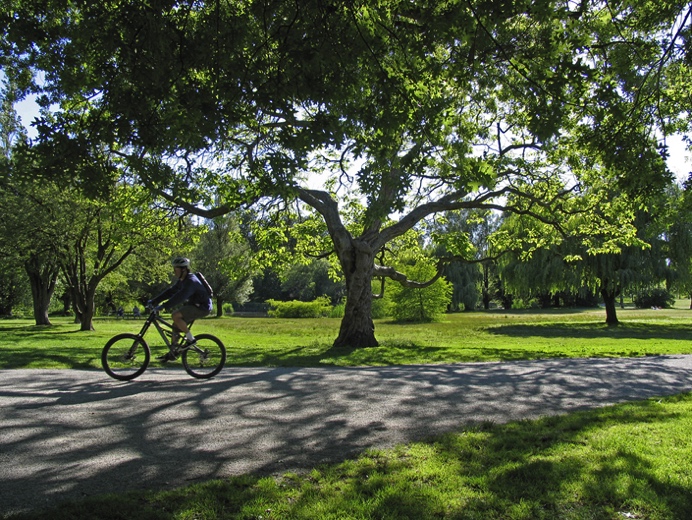 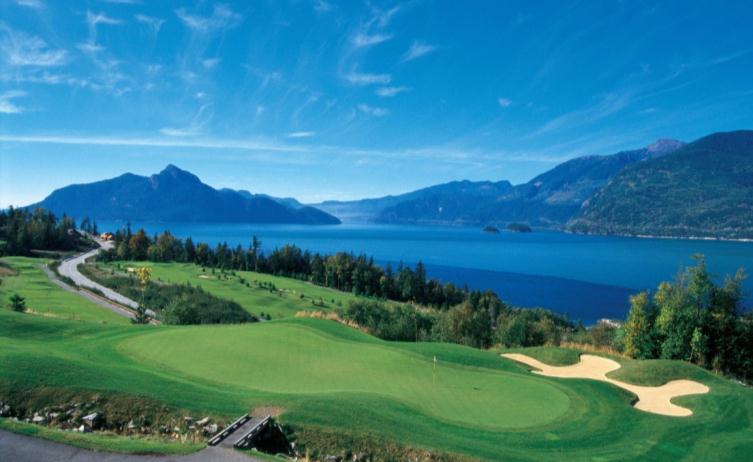 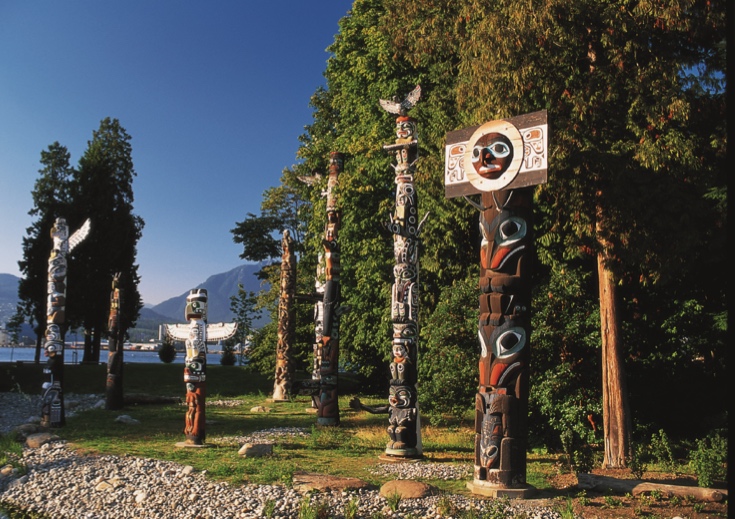 [Speaker Notes: Please see Registrations by Type page - https://admin002.fusesport.com/private/memdb/customreports_display.asp?id=6759]
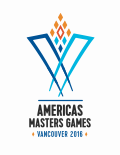 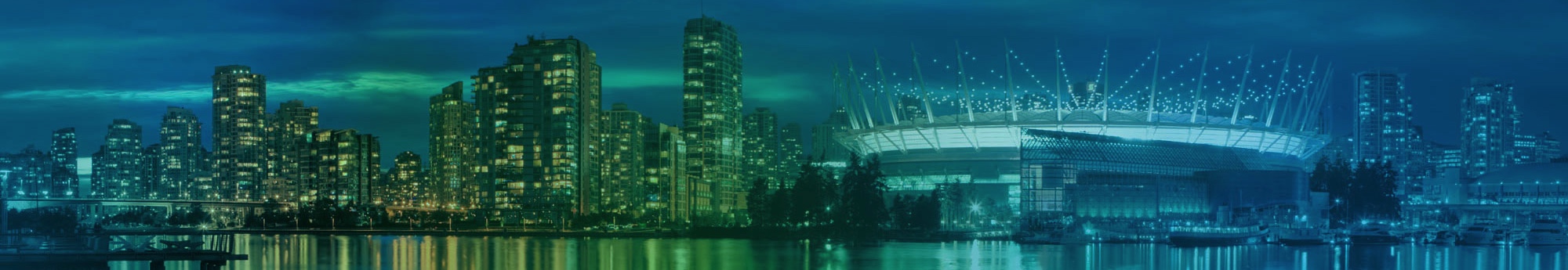 1954 British Empire and Common Wealth Games
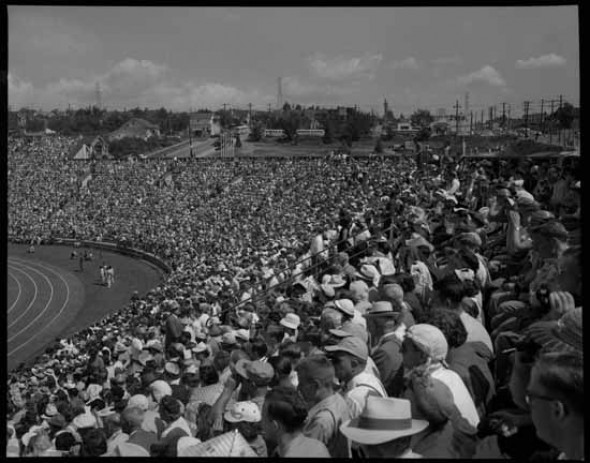 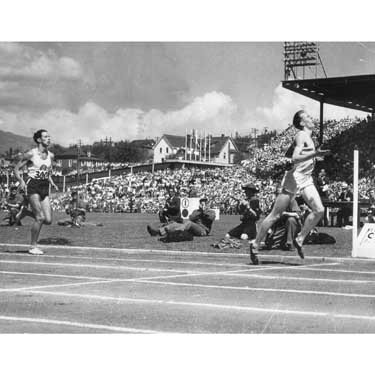 [Speaker Notes: Please see Registrations by Type page - https://admin002.fusesport.com/private/memdb/customreports_display.asp?id=6759]
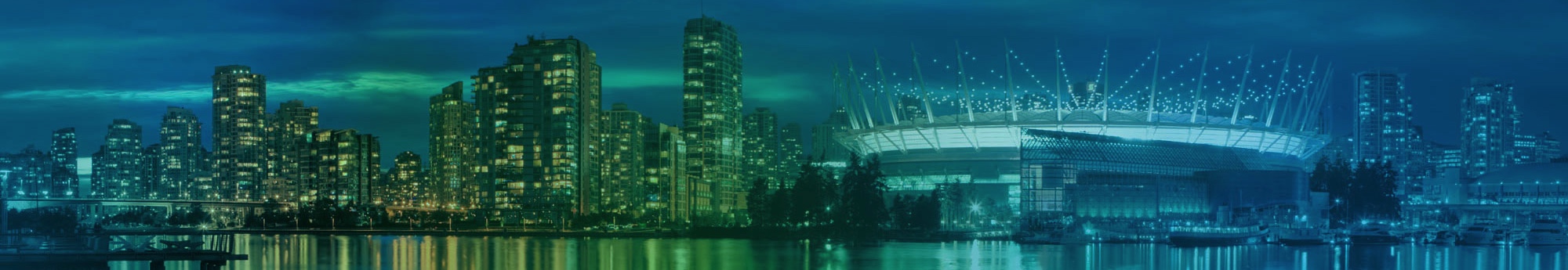 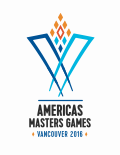 Expo 86 – World Fair
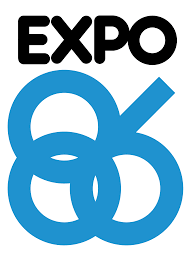 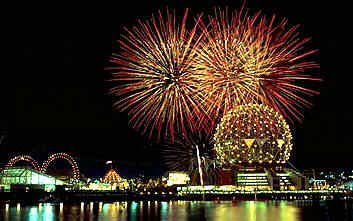 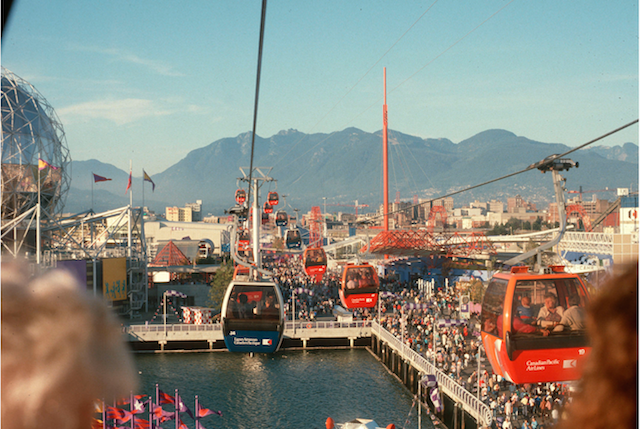 [Speaker Notes: Please see Registrations by Type page - https://admin002.fusesport.com/private/memdb/customreports_display.asp?id=6759]
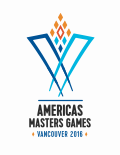 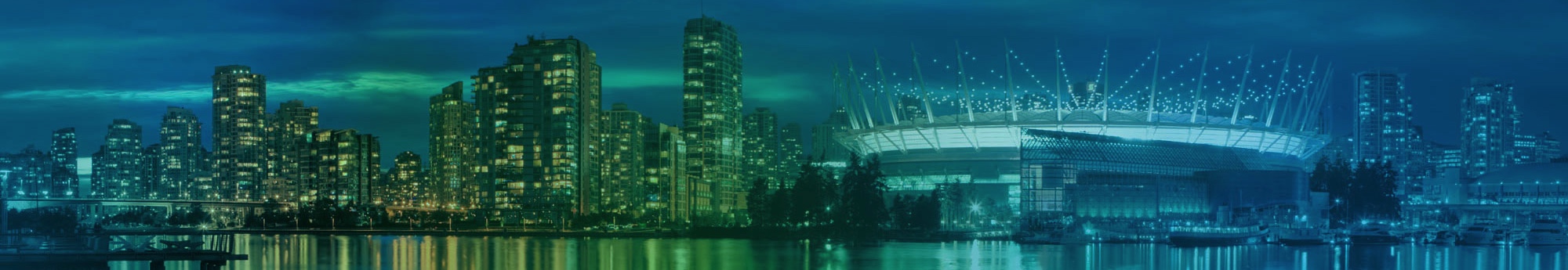 2009 World Police and Fire Games
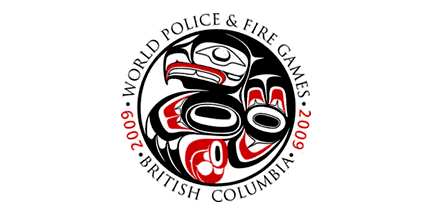 [Speaker Notes: Please see Registrations by Type page - https://admin002.fusesport.com/private/memdb/customreports_display.asp?id=6759]
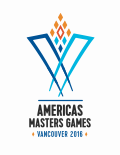 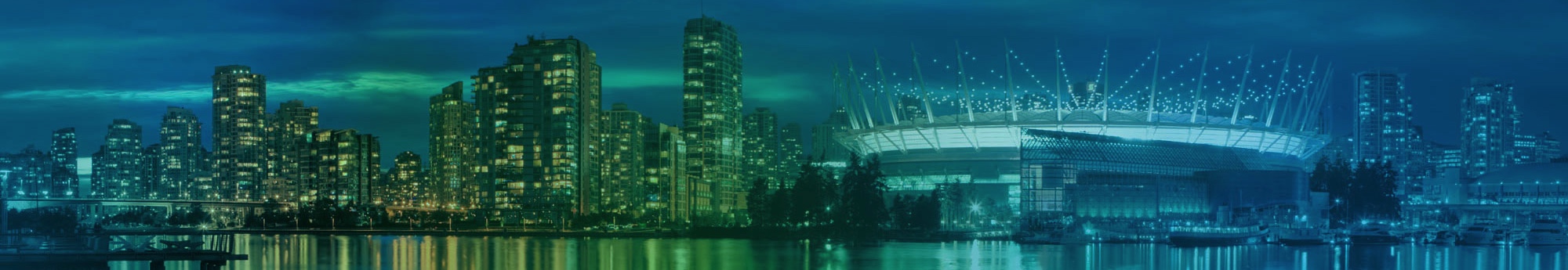 2010 Winter Olympic and Paralympic Games
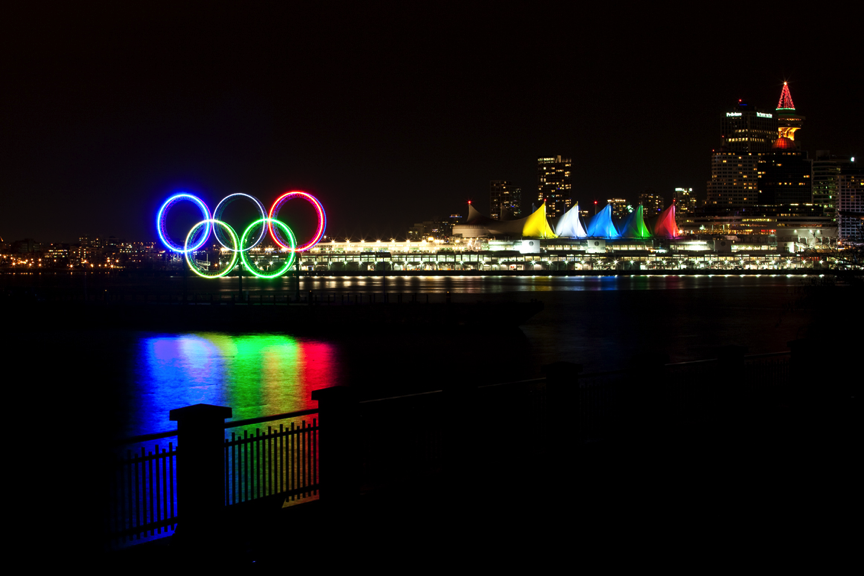 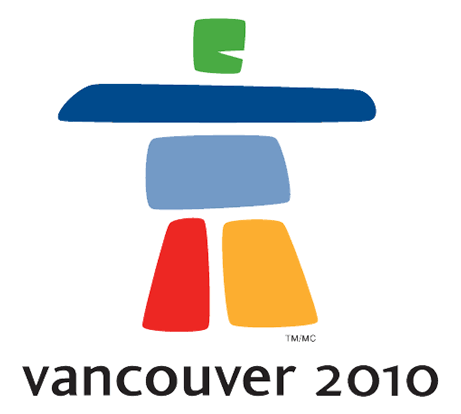 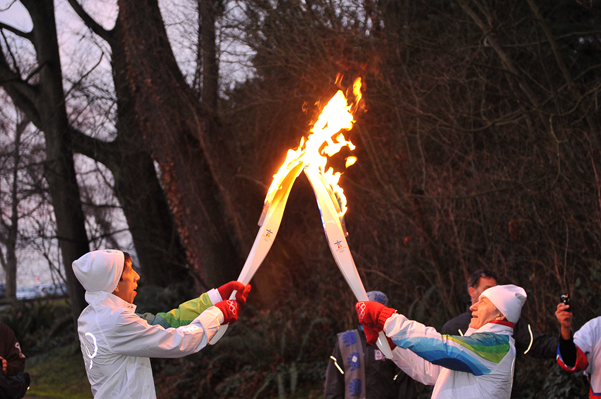 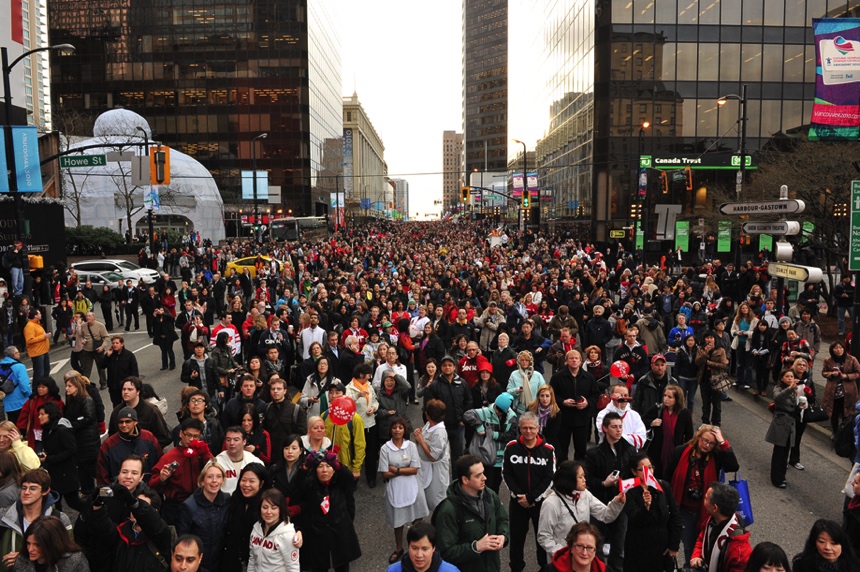 [Speaker Notes: Please see Registrations by Type page - https://admin002.fusesport.com/private/memdb/customreports_display.asp?id=6759]
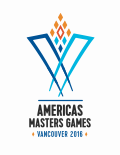 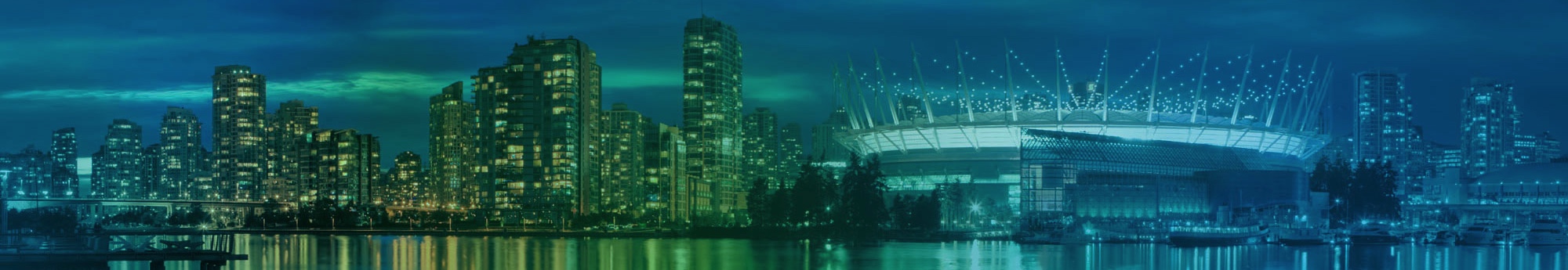 2015 FIFA Women’s World Cup
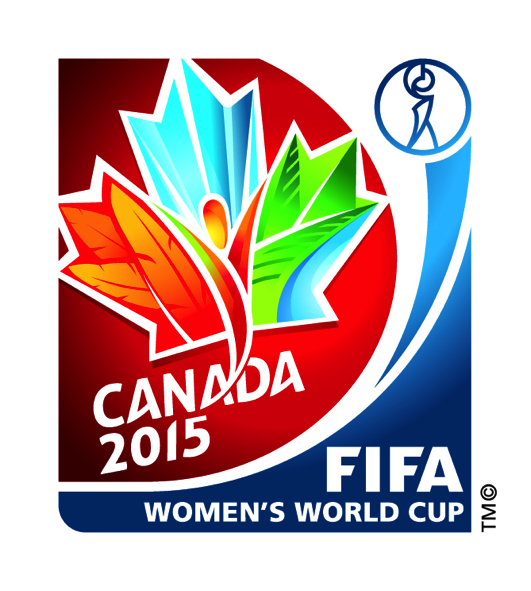 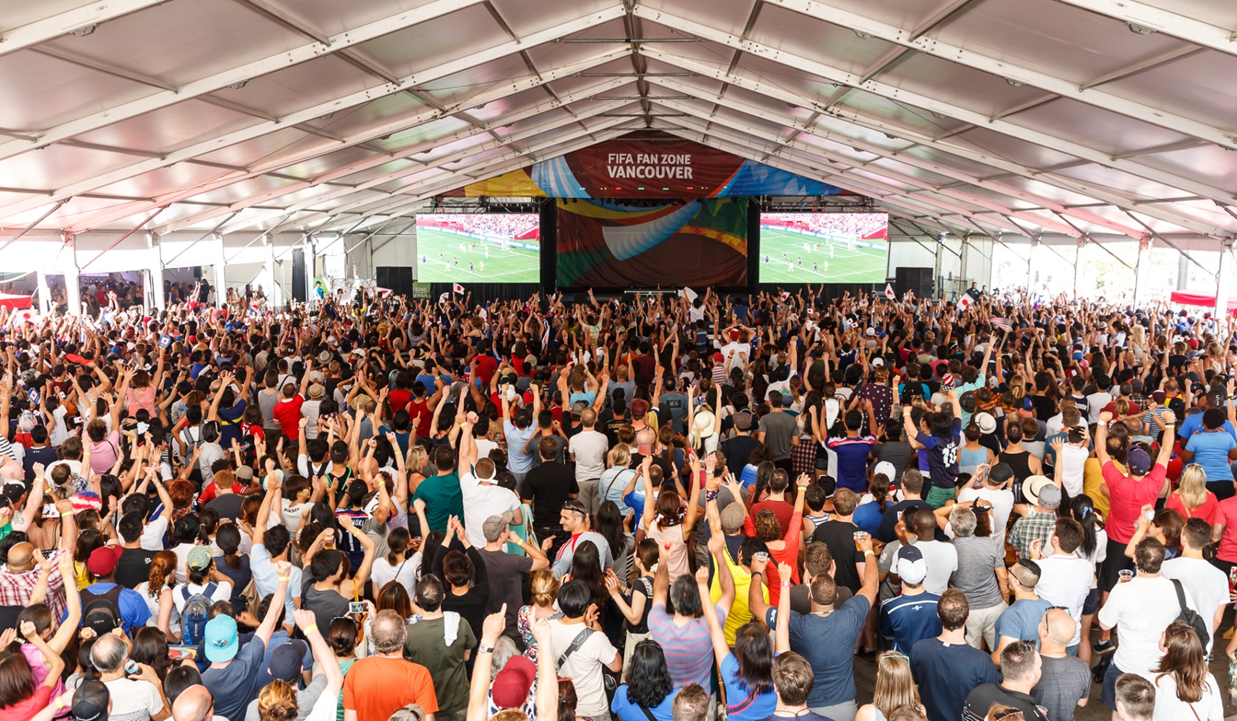 [Speaker Notes: Please see Registrations by Type page - https://admin002.fusesport.com/private/memdb/customreports_display.asp?id=6759]
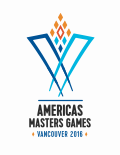 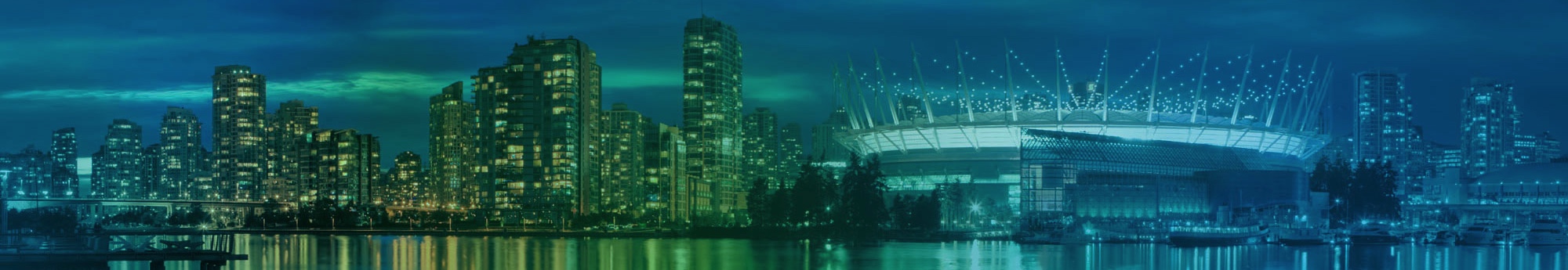 2016 HSBC Rugby 7’s World Sevens
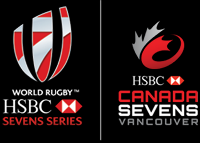 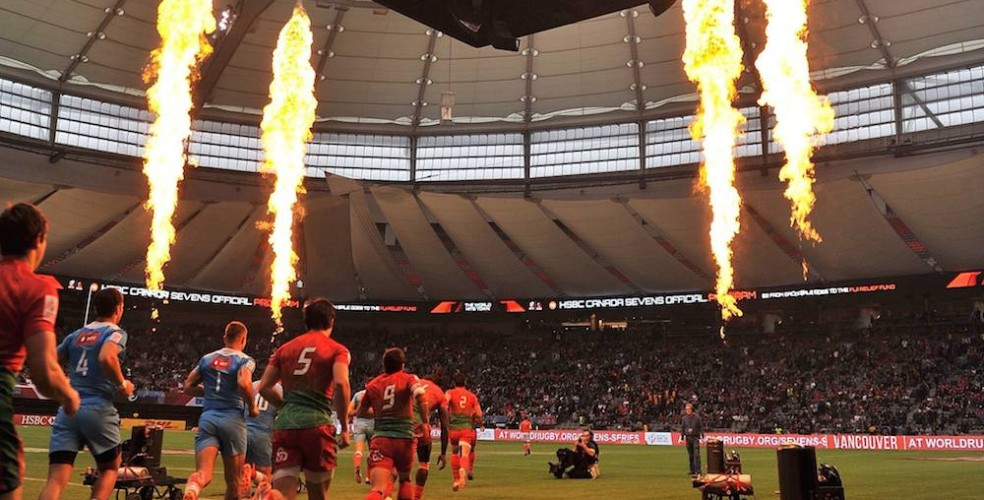 [Speaker Notes: Please see Registrations by Type page - https://admin002.fusesport.com/private/memdb/customreports_display.asp?id=6759]
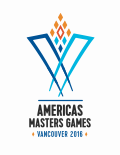 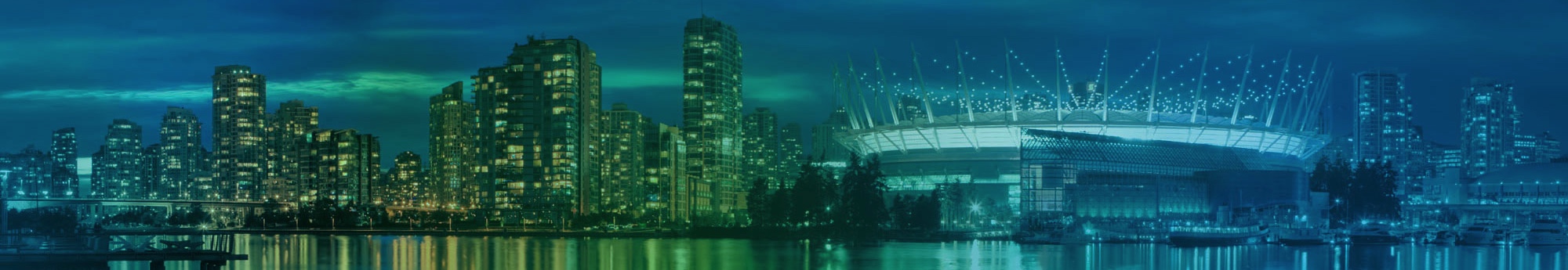 Successful Sport Hosting in Vancouver equates to

Sporting Event(s)
Venues
Accommodations
Tourist Activities
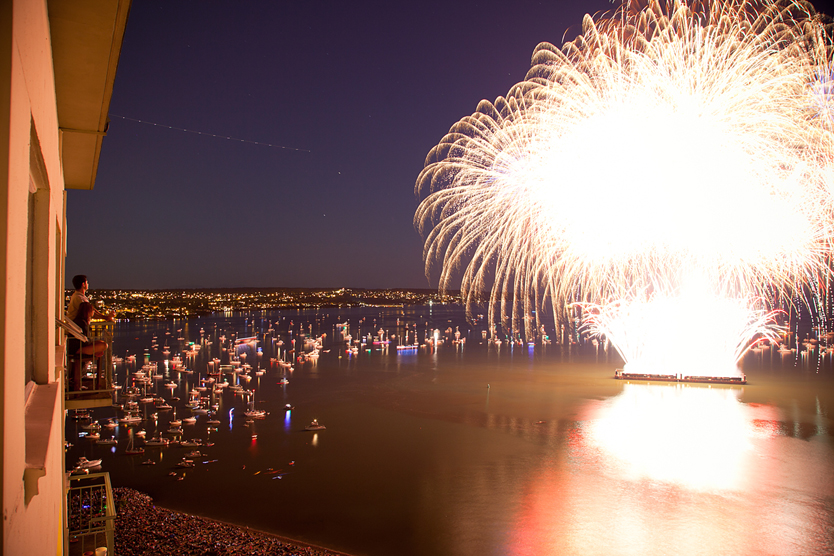 [Speaker Notes: Please see Registrations by Type page - https://admin002.fusesport.com/private/memdb/customreports_display.asp?id=6759]
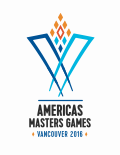 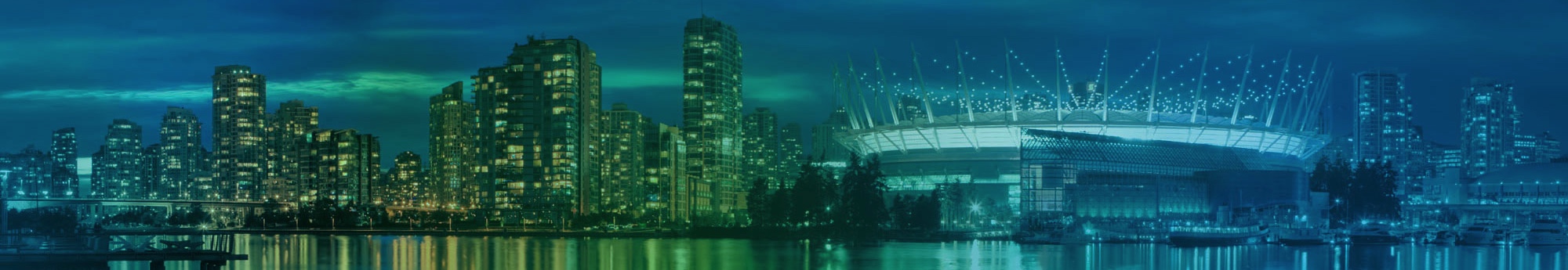 Sport Hosting Vancouver
Unique partnership model
Partnering Municipal Government with private enterprise and non-profit
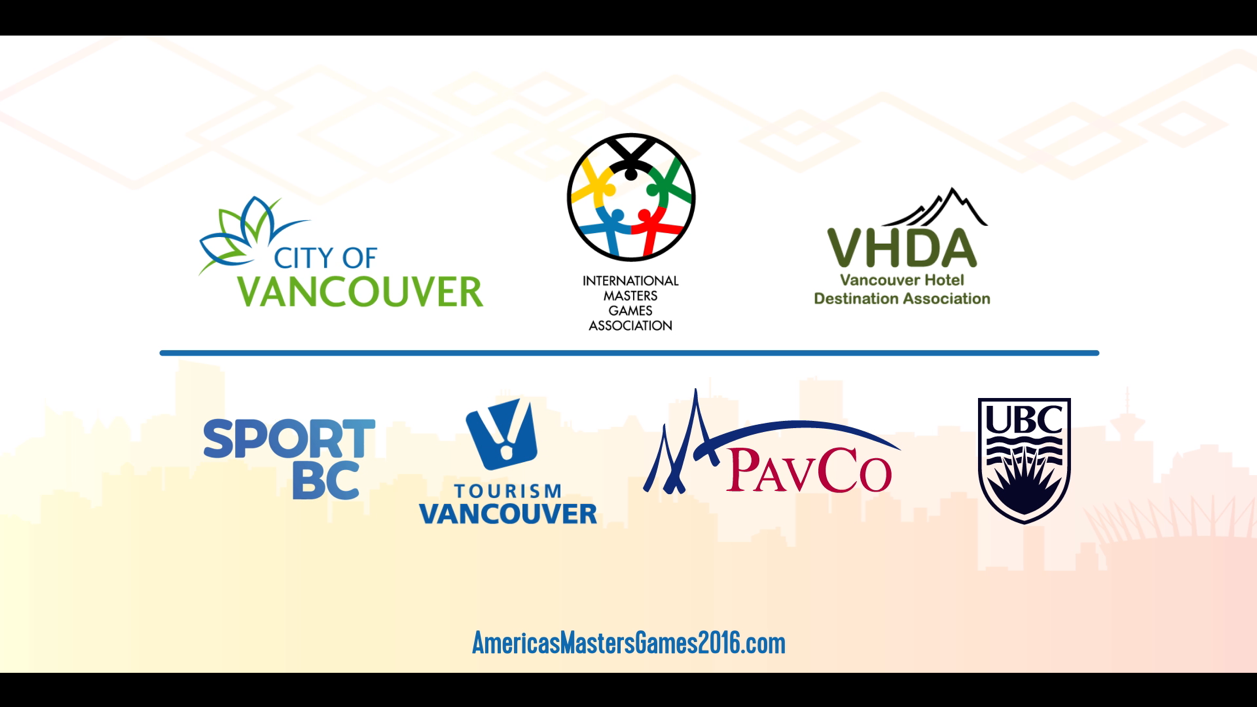 [Speaker Notes: Please see Registrations by Type page - https://admin002.fusesport.com/private/memdb/customreports_display.asp?id=6759]
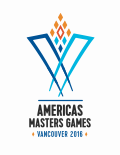 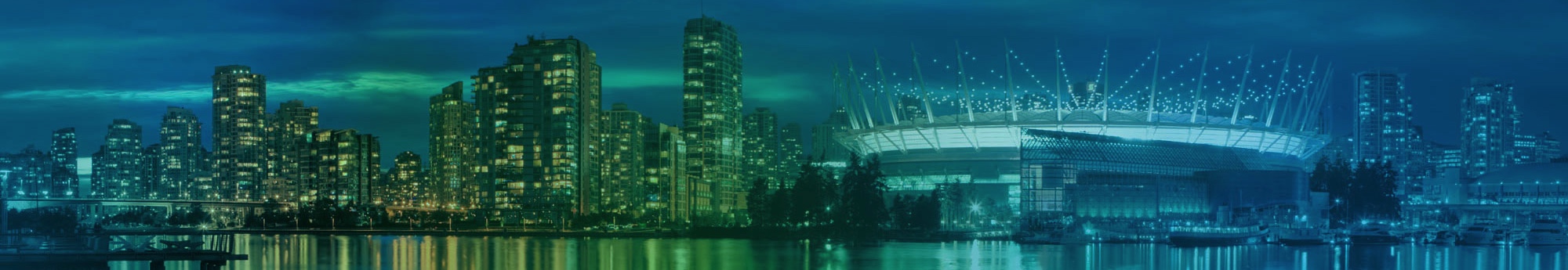 Started in 1966 – Celebrating 50 years of sport excellence and development 
Non-Profit Sport Federation
Representing 60 Member Sports
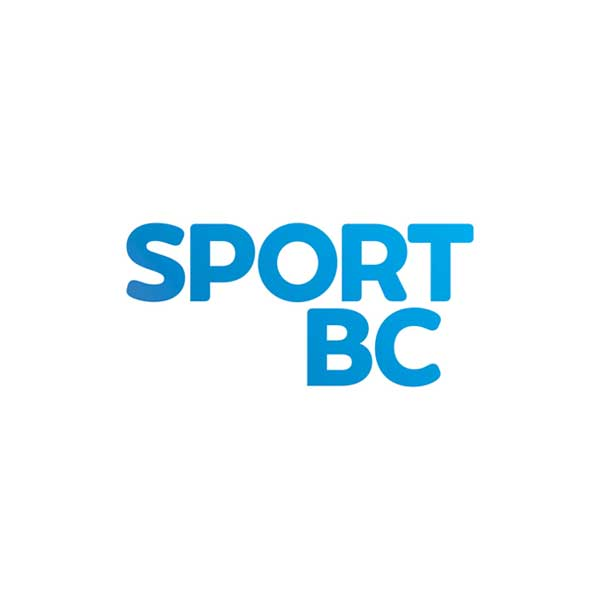 [Speaker Notes: Please see Registrations by Type page - https://admin002.fusesport.com/private/memdb/customreports_display.asp?id=6759]
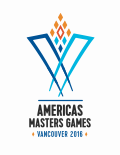 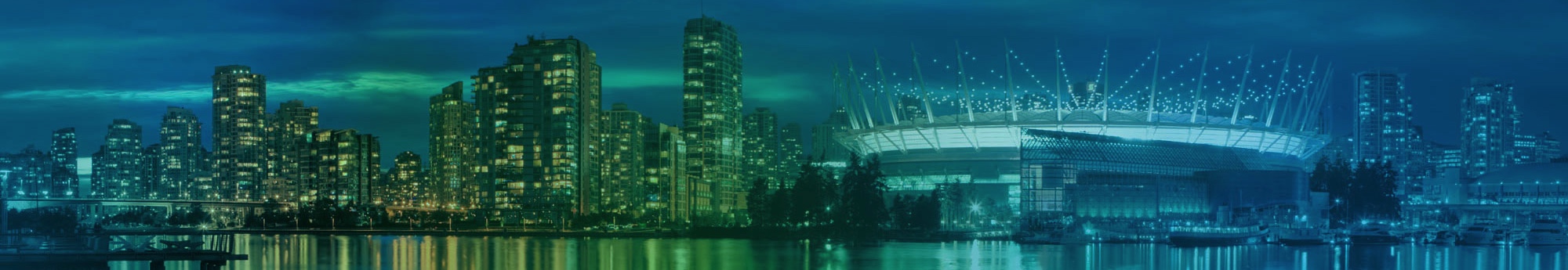 Host of the 2010 Winter Olympics
Historic Venues for AMG including Brockton Oval and Hillcrest
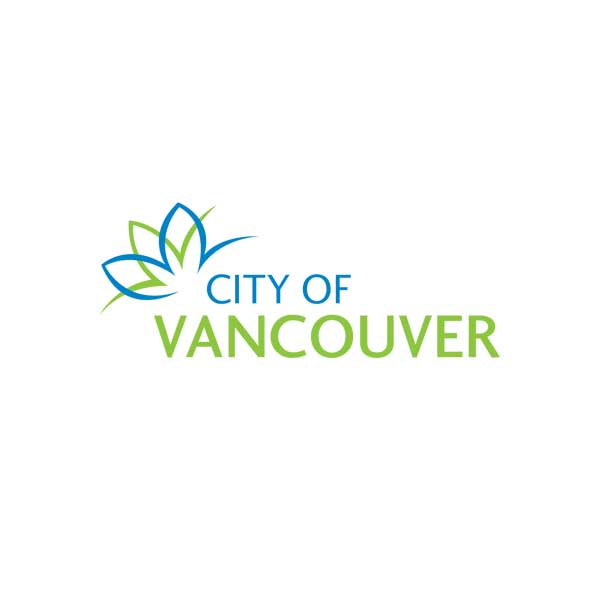 [Speaker Notes: Please see Registrations by Type page - https://admin002.fusesport.com/private/memdb/customreports_display.asp?id=6759]
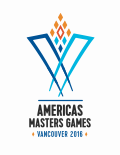 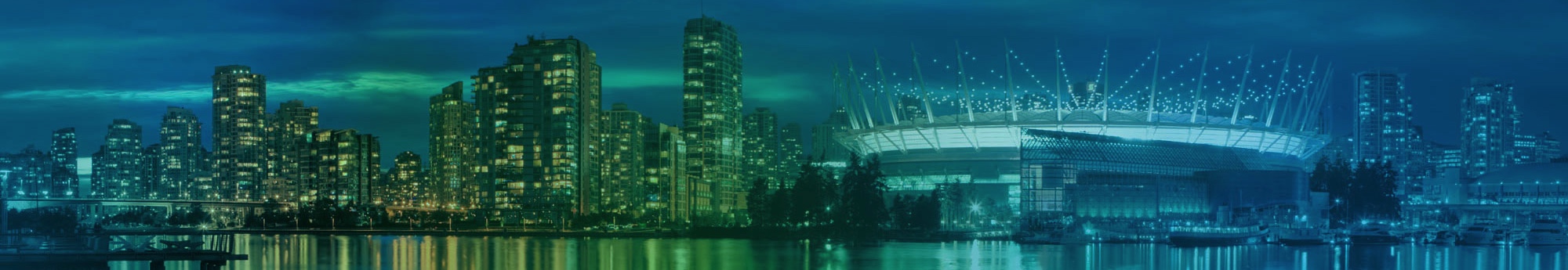 35 Member Hotels in Downtown Vancouver
Best rates and accommodations 
15 Hotels within a 15 minute walk of Jack Poole Plaza
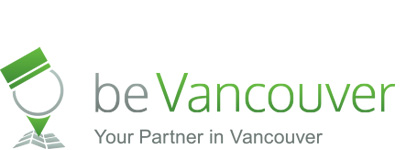 [Speaker Notes: Please see Registrations by Type page - https://admin002.fusesport.com/private/memdb/customreports_display.asp?id=6759]
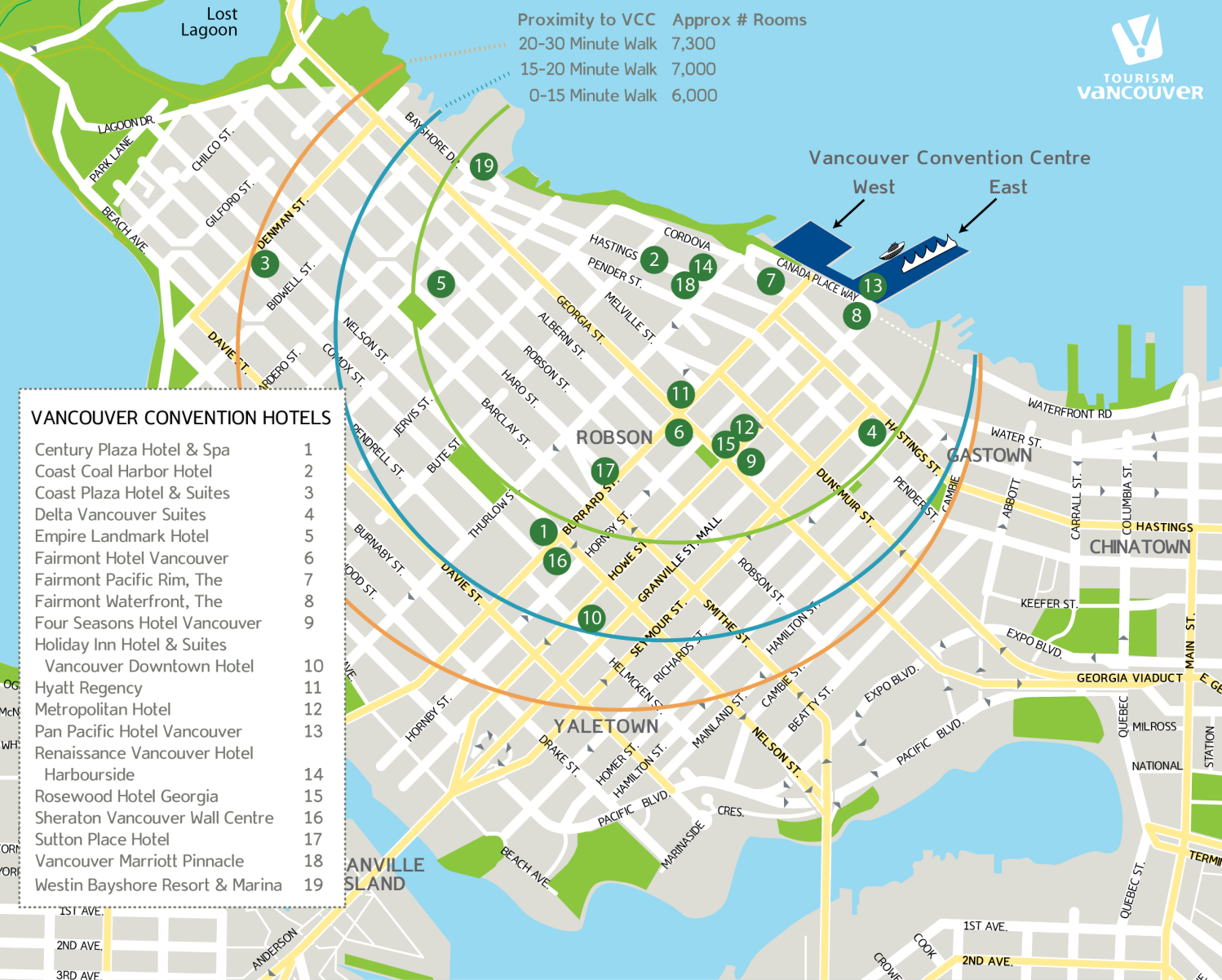 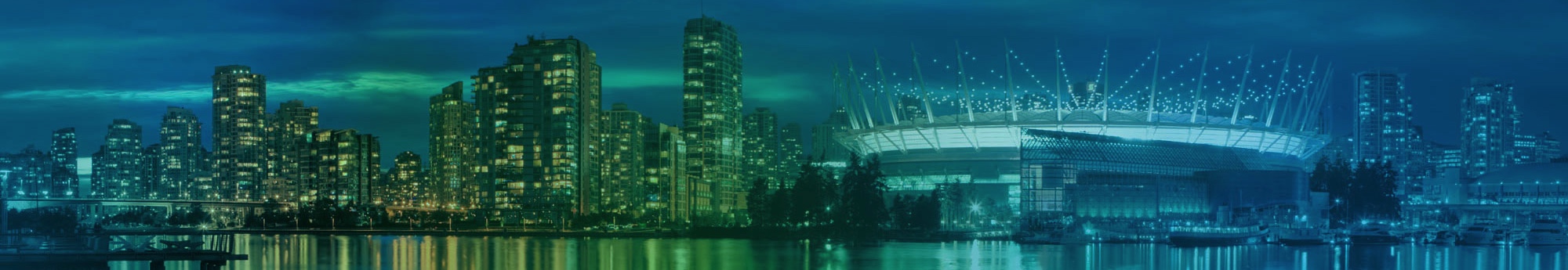 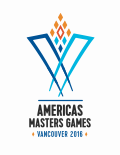 3 Major Cityscape Icons of Vancouver –
BC Place – Top 100 Football Stadiums
Vancouver Convention Centre East
Vancouver Convention Centre West
North Americas top destination for International Meetings (ICCA)
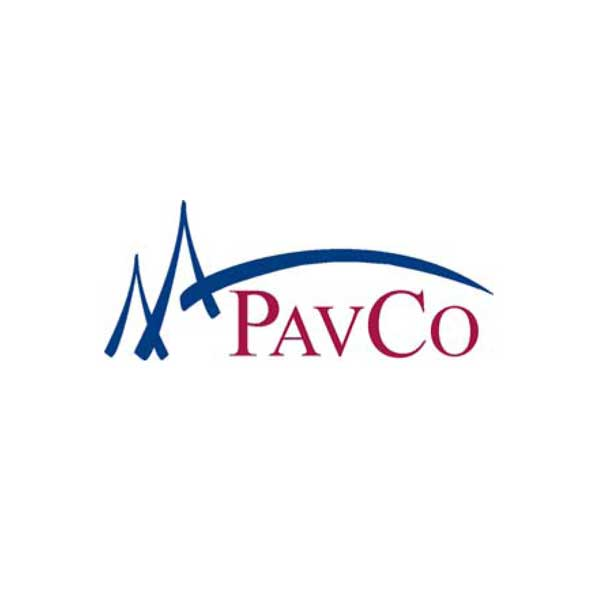 [Speaker Notes: Please see Registrations by Type page - https://admin002.fusesport.com/private/memdb/customreports_display.asp?id=6759]
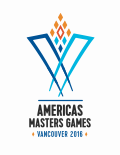 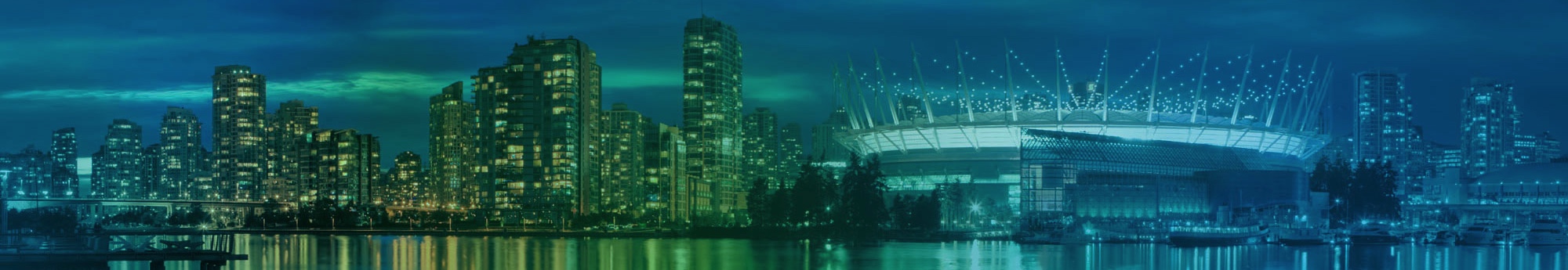 100th Anniversary this year
Consistently ranked a top 40 best university in the world
2010 Olympic and Paralympic Ice and Sledge Hockey Events
Davis Cup by BNP Paribas Men’s Tennis 2012 and 2013
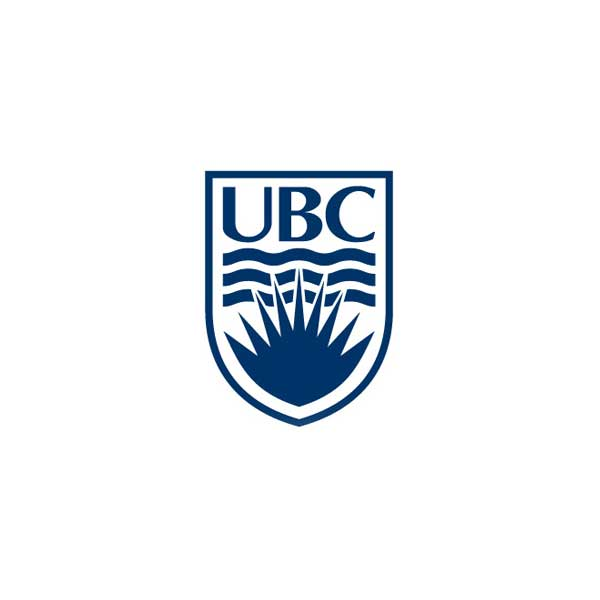 [Speaker Notes: Please see Registrations by Type page - https://admin002.fusesport.com/private/memdb/customreports_display.asp?id=6759]
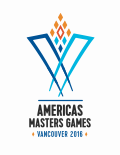 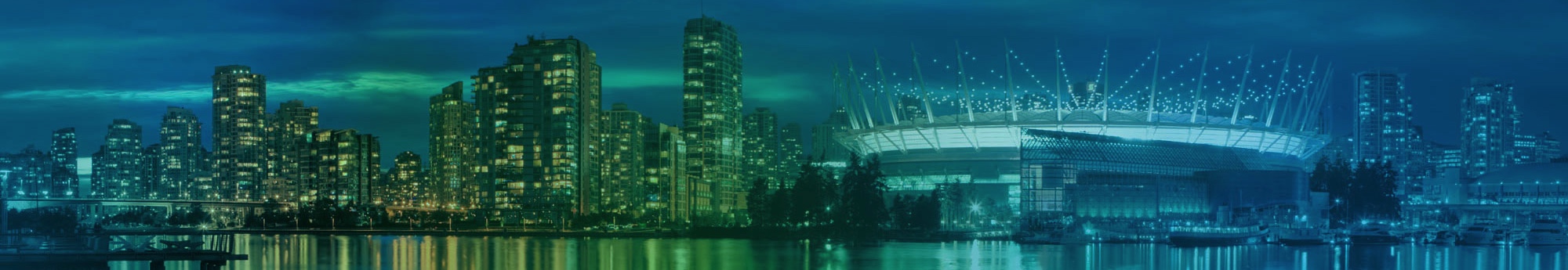 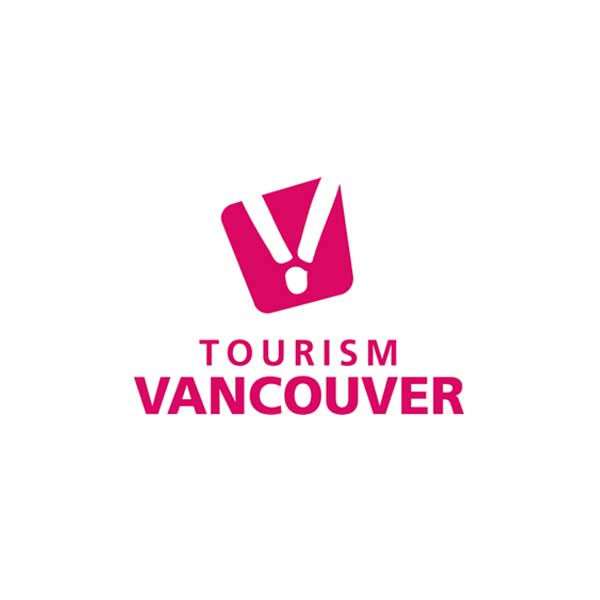 Representing 1,000 members of tourism organizations to help the world experience Vancouver
[Speaker Notes: Please see Registrations by Type page - https://admin002.fusesport.com/private/memdb/customreports_display.asp?id=6759]
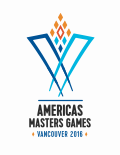 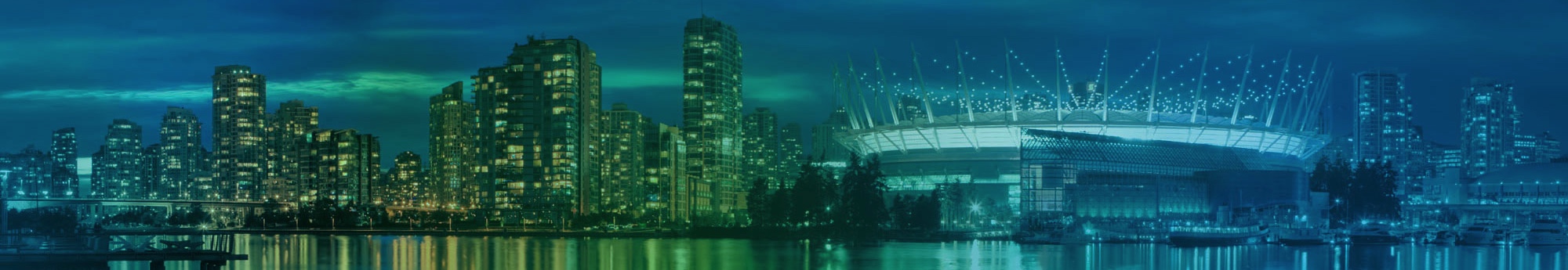 Americas Masters Games – Overview

23 Selected Sports
Key Venues
Ceremonies
Next Steps
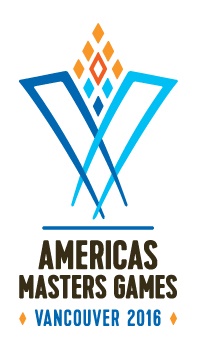 [Speaker Notes: Please see Registrations by Type page - https://admin002.fusesport.com/private/memdb/customreports_display.asp?id=6759]
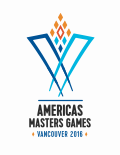 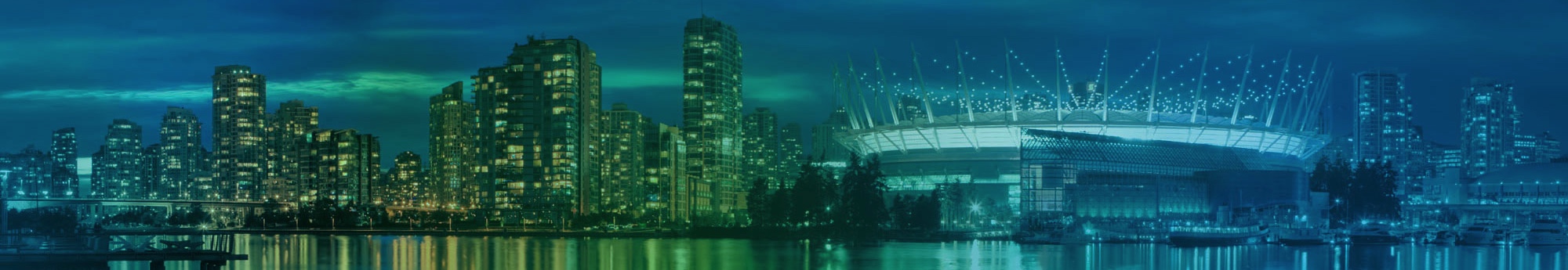 [Speaker Notes: Please see Registrations by Type page - https://admin002.fusesport.com/private/memdb/customreports_display.asp?id=6759]
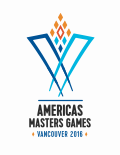 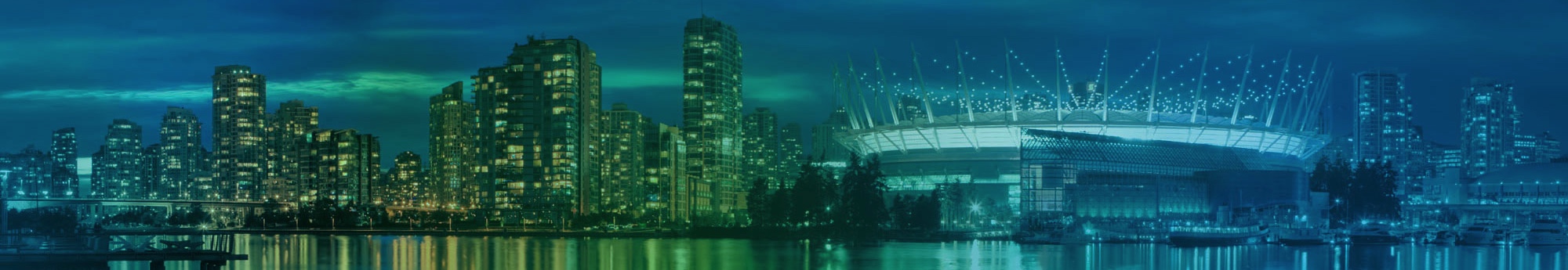 [Speaker Notes: Please see Registrations by Type page - https://admin002.fusesport.com/private/memdb/customreports_display.asp?id=6759]
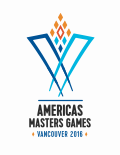 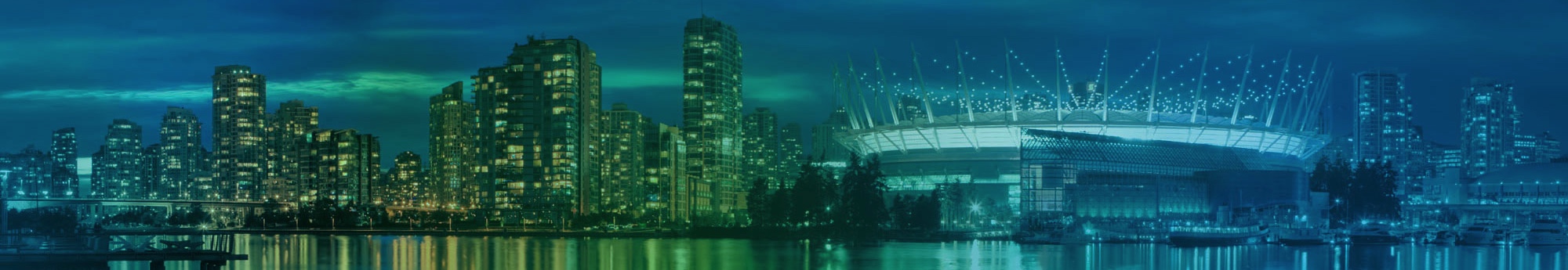 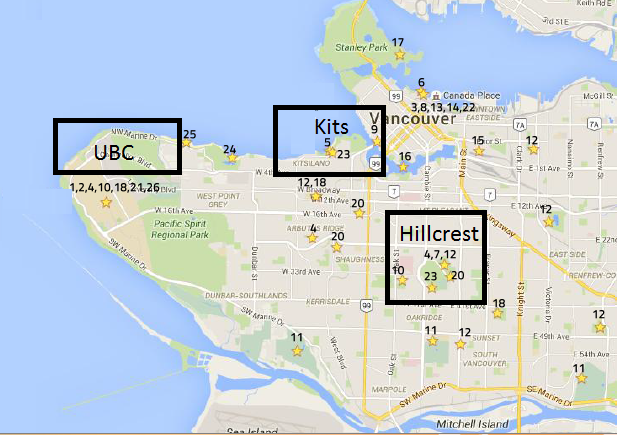 Key Venues
VCC
University of British Columbia
Hillcrest Community Centre
Kits Beach
Vancouver Convention Centre
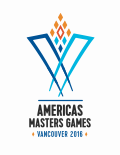 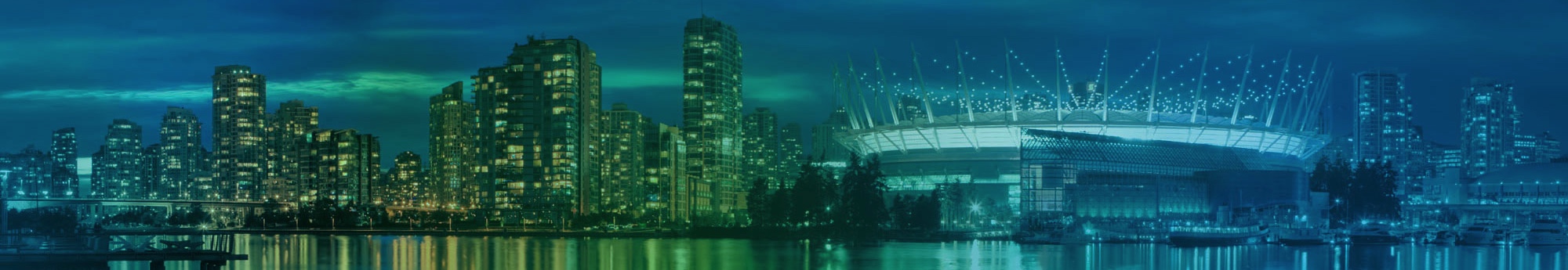 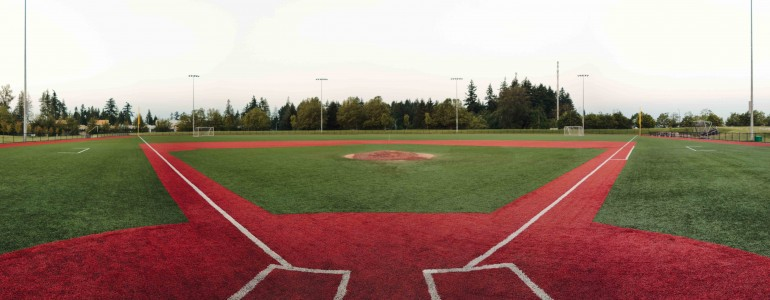 UBC – Hosting 10 Sports
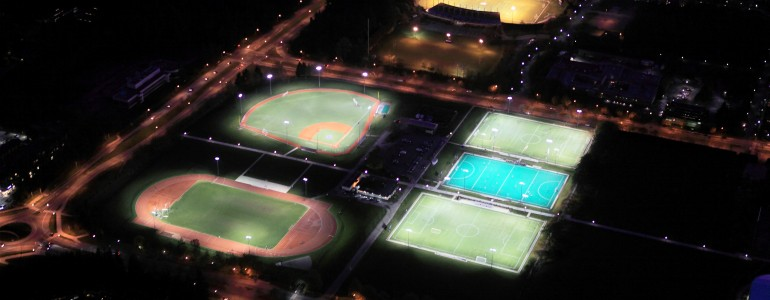 [Speaker Notes: Please see Registrations by Type page - https://admin002.fusesport.com/private/memdb/customreports_display.asp?id=6759]
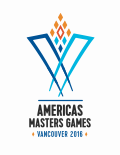 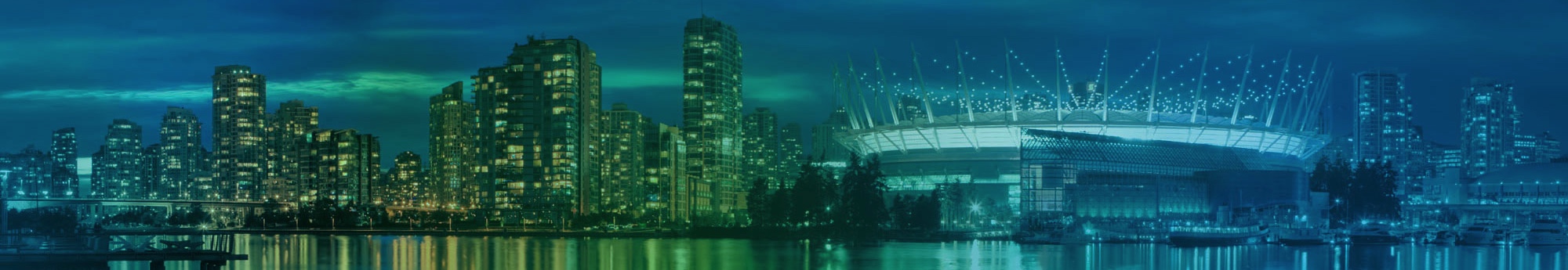 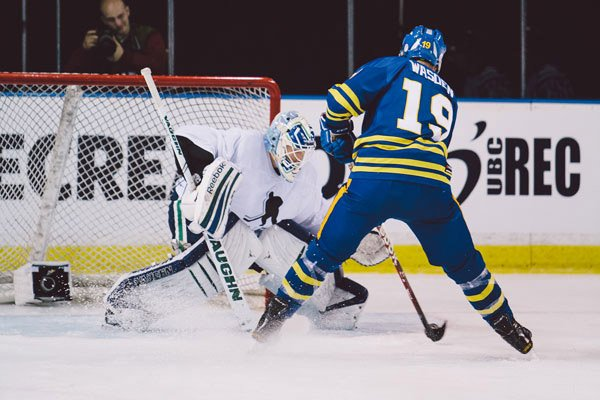 Hillcrest – 4 Sports
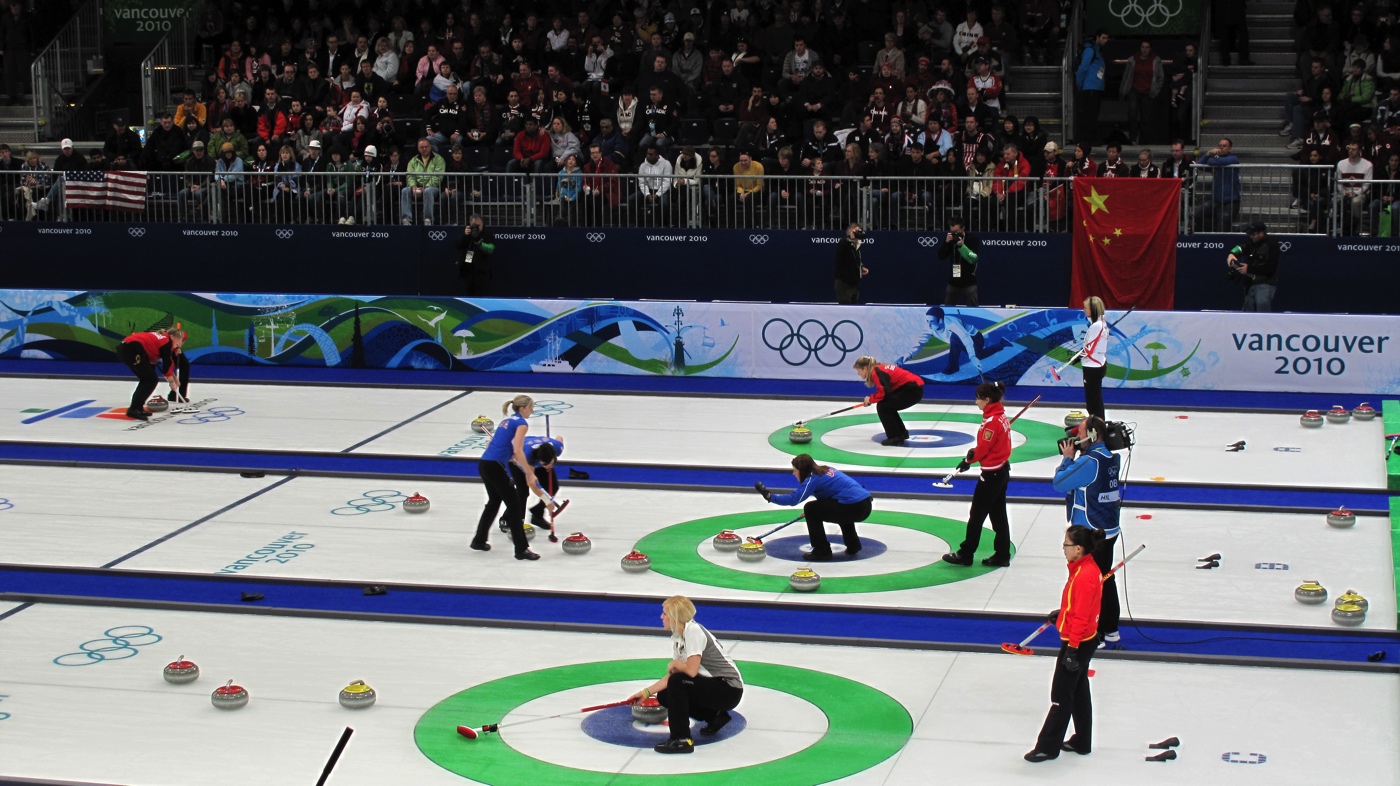 [Speaker Notes: Please see Registrations by Type page - https://admin002.fusesport.com/private/memdb/customreports_display.asp?id=6759]
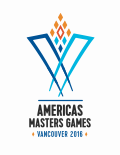 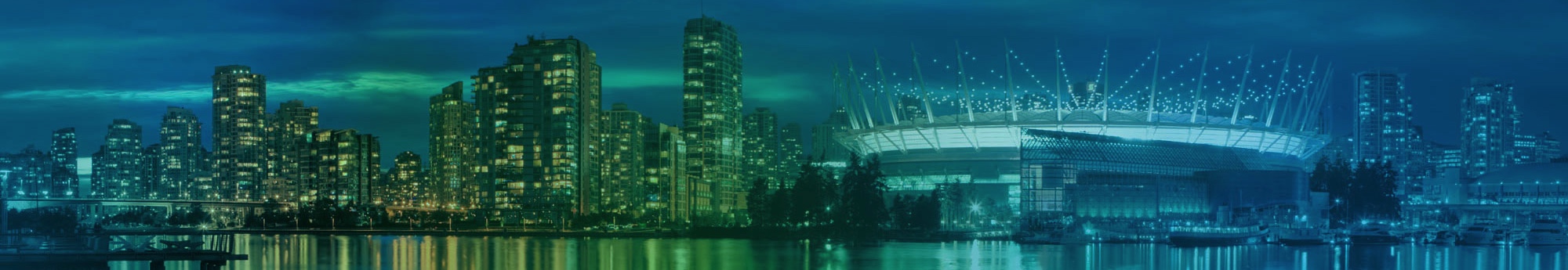 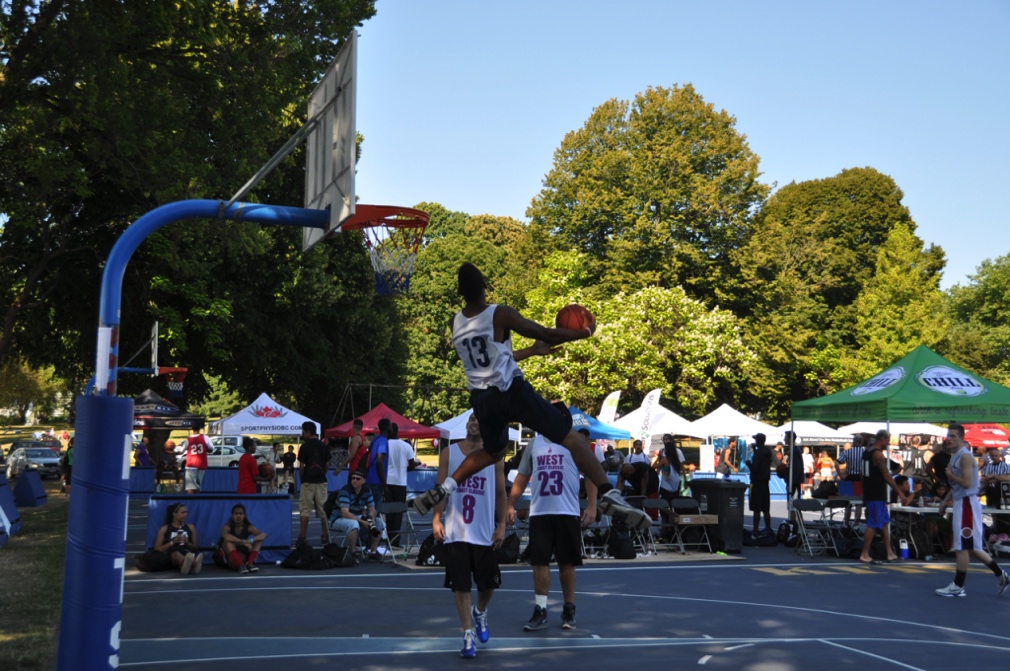 Kitsilano Beach - 3 Sports
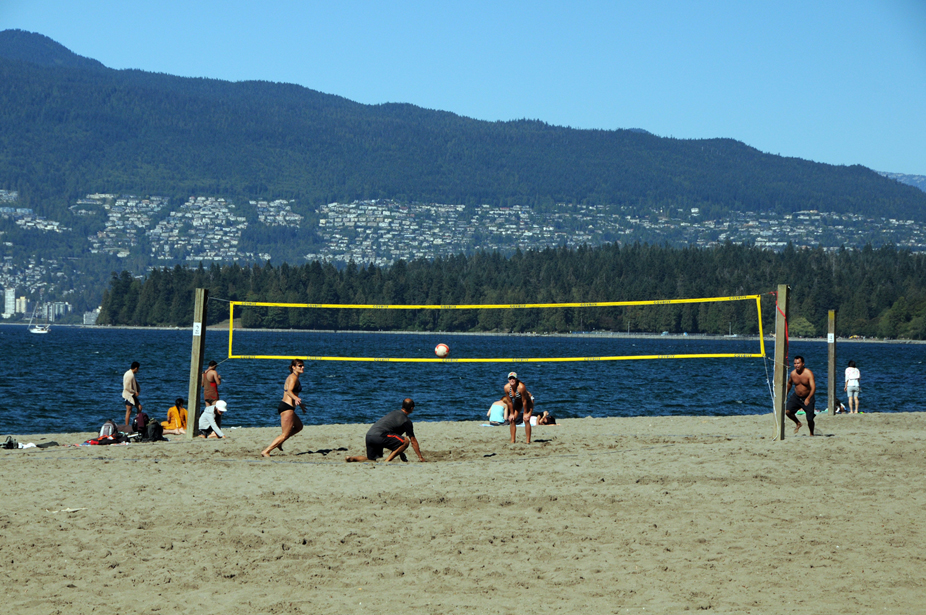 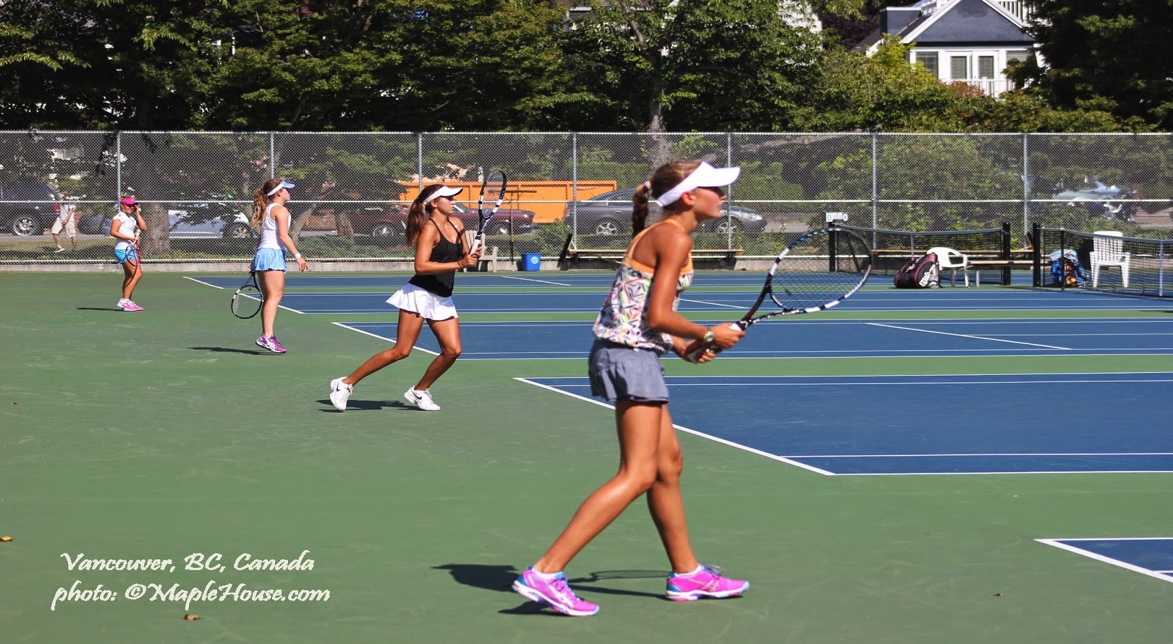 [Speaker Notes: Please see Registrations by Type page - https://admin002.fusesport.com/private/memdb/customreports_display.asp?id=6759]
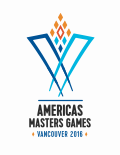 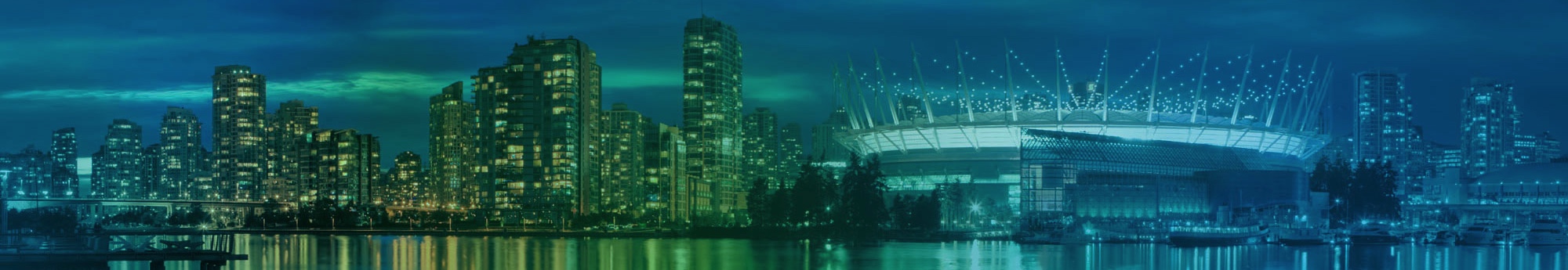 Vancouver Convention Centre (VCC) – 4 Sports
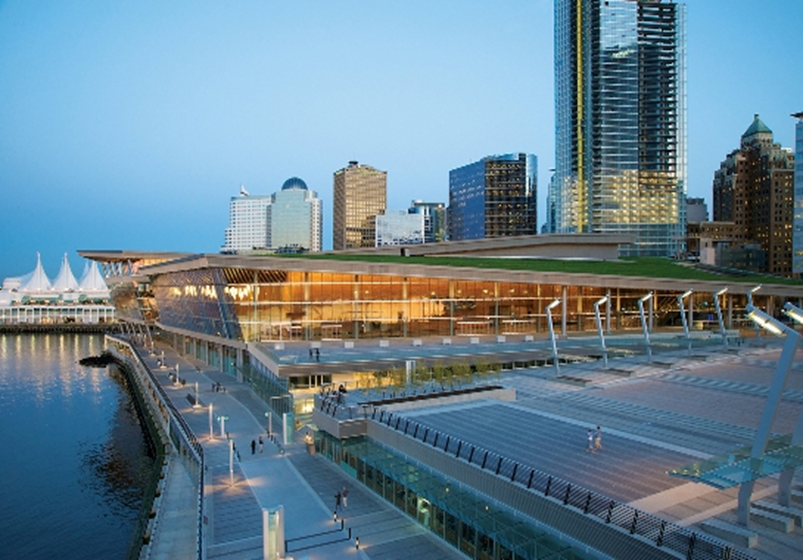 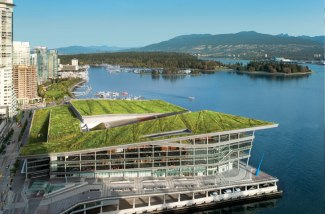 [Speaker Notes: Please see Registrations by Type page - https://admin002.fusesport.com/private/memdb/customreports_display.asp?id=6759]
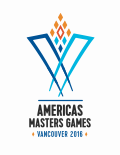 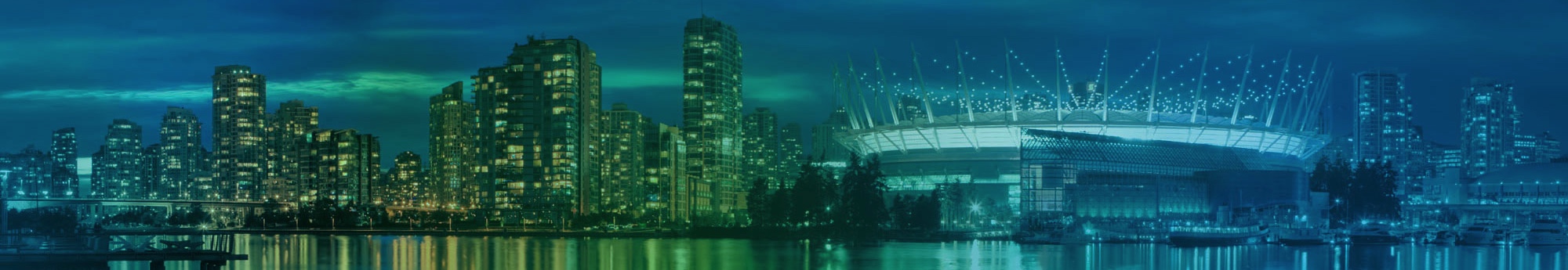 Jack Poole Plaza, VCC   - Ceremonies and Nightly Events
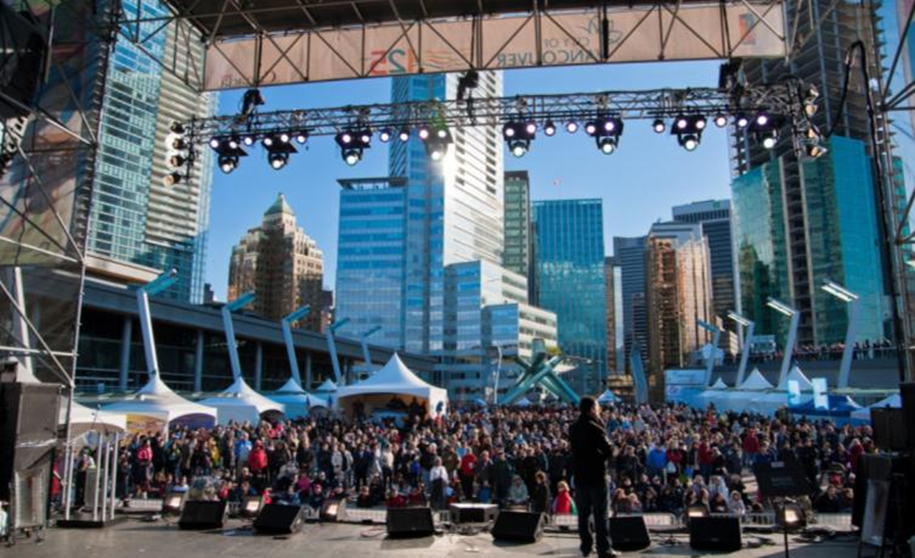 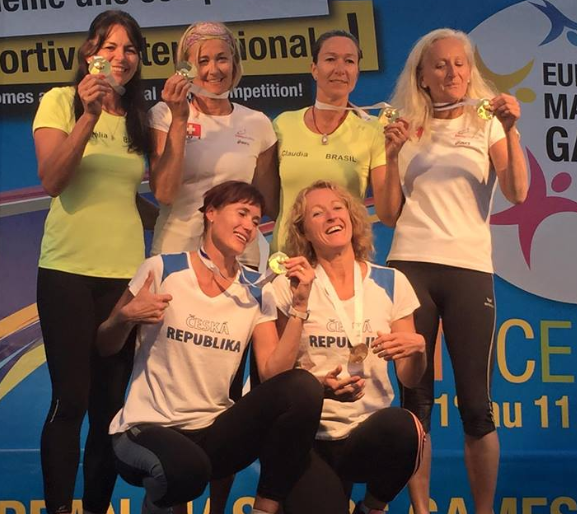 [Speaker Notes: Please see Registrations by Type page - https://admin002.fusesport.com/private/memdb/customreports_display.asp?id=6759]
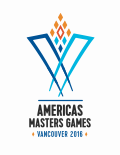 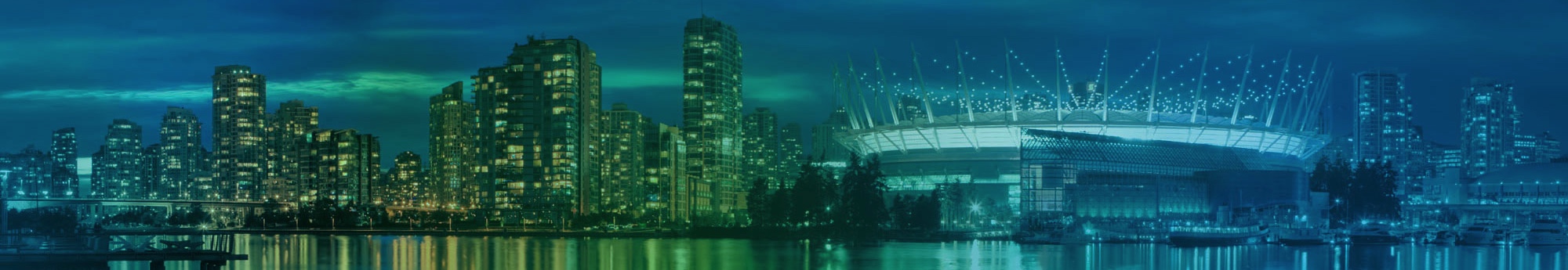 Project to Date


Event operations underway
Sponsorship progressing
Comprehensive Medical Plan 
Online registration growing – (numbers next page as of April 10)
[Speaker Notes: Please see Registrations by Type page - https://admin002.fusesport.com/private/memdb/customreports_display.asp?id=6759]
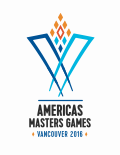 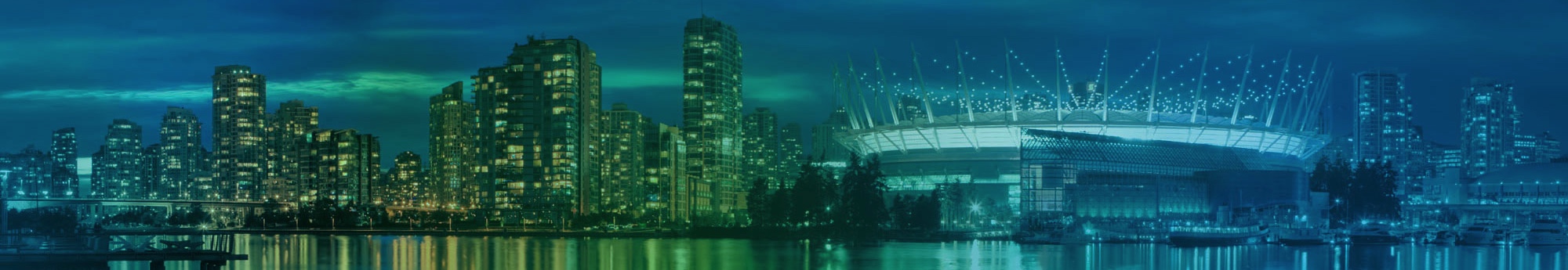 [Speaker Notes: Please see Registrations by Type page - https://admin002.fusesport.com/private/memdb/customreports_display.asp?id=6759]
Project to Date - Marketing
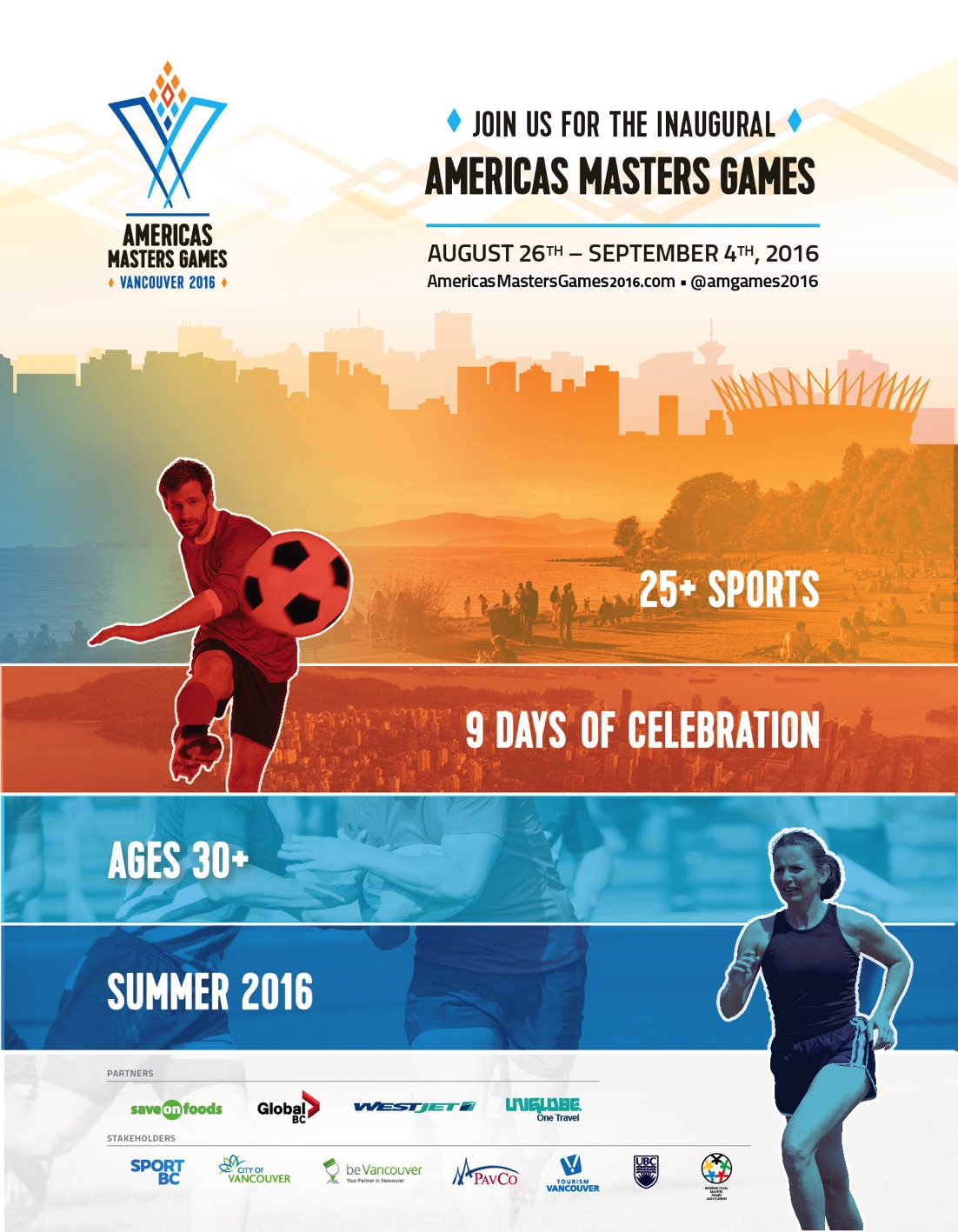 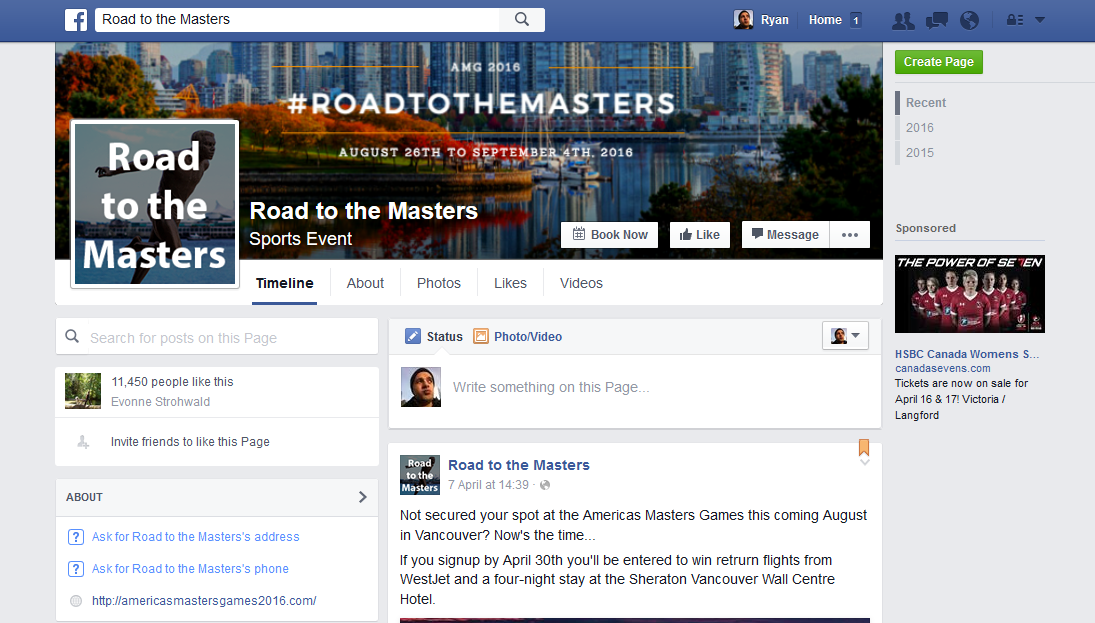 11,450 people like this
[Speaker Notes: Please see Registrations by Type page - https://admin002.fusesport.com/private/memdb/customreports_display.asp?id=6759]
Project to Date - Marketing
“The best part about my Masters experience was getting me through my cancer treatment with the goal of playing with my teammates again. The Masters provide a great incentive to keep active all year long.”
– Walter Janzen – Age 60 – Indoor Volleyball Masters Competitor
(Americas Masters Games Website)
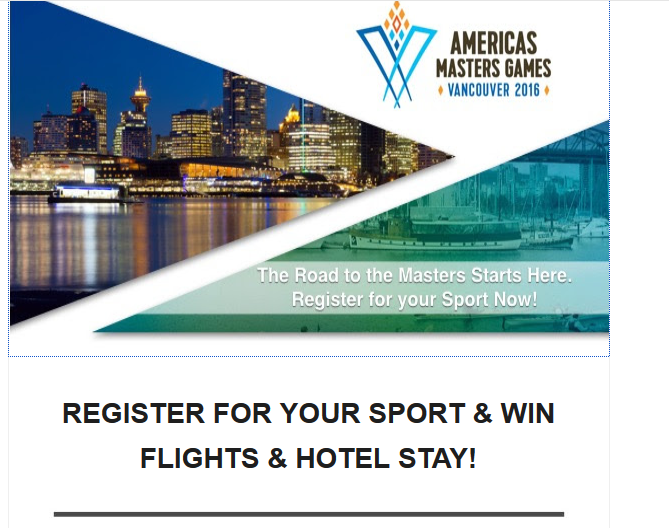 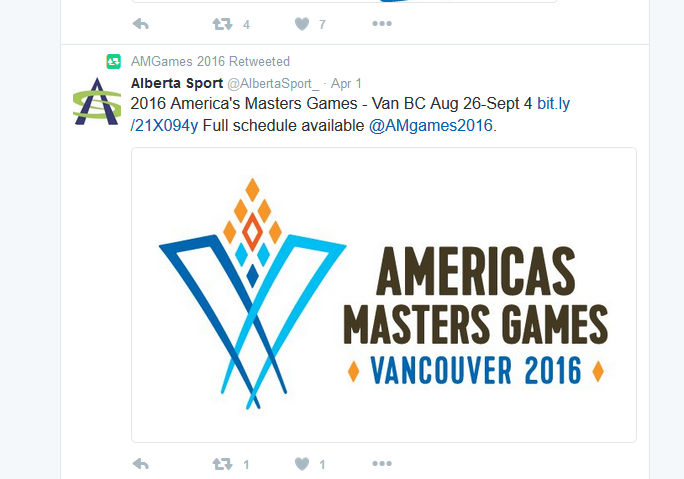 [Speaker Notes: Please see Registrations by Type page - https://admin002.fusesport.com/private/memdb/customreports_display.asp?id=6759]
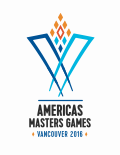 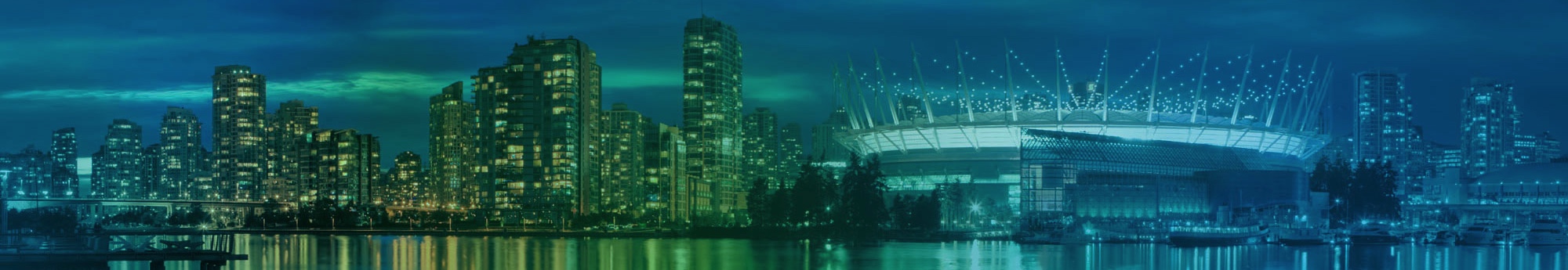 Support moving forward

Targeted marketing through IMGA and its members
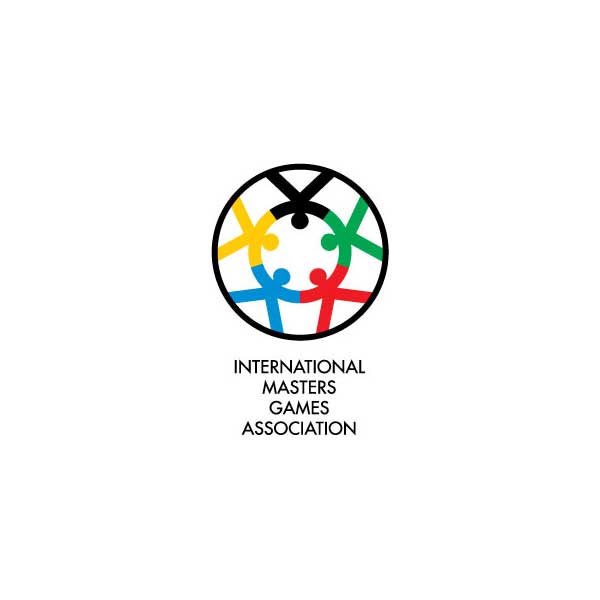 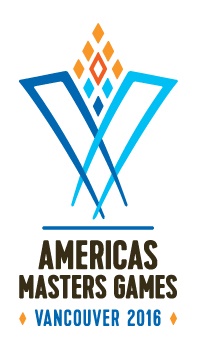 [Speaker Notes: Please see Registrations by Type page - https://admin002.fusesport.com/private/memdb/customreports_display.asp?id=6759]